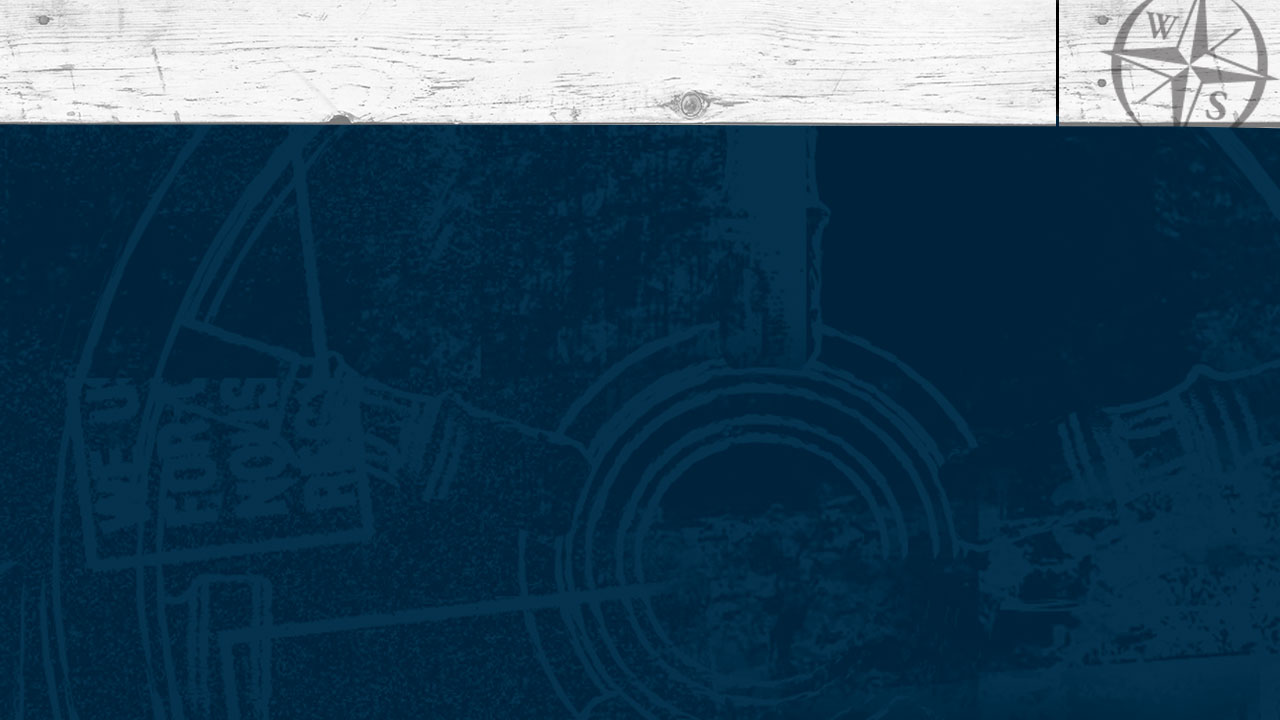 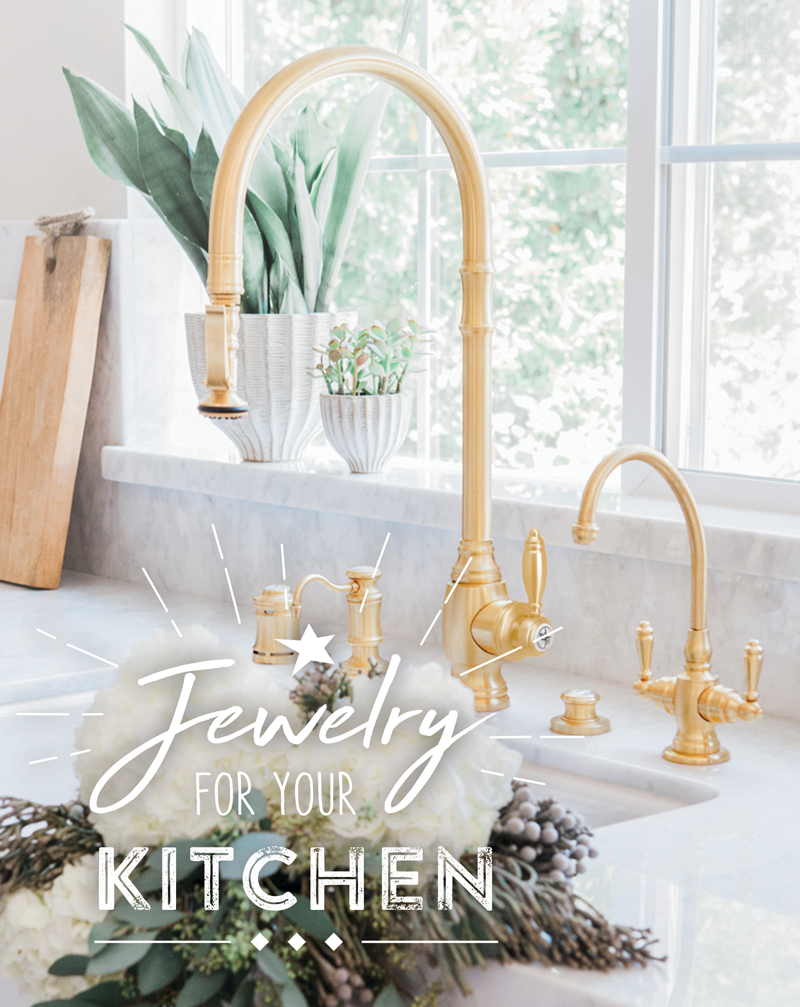 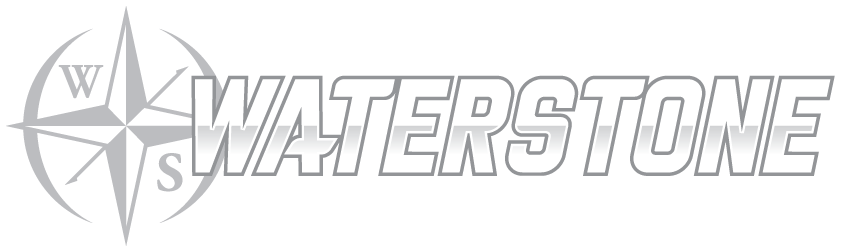 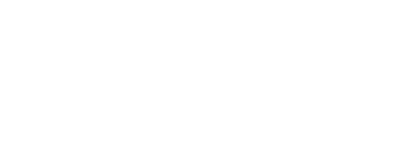 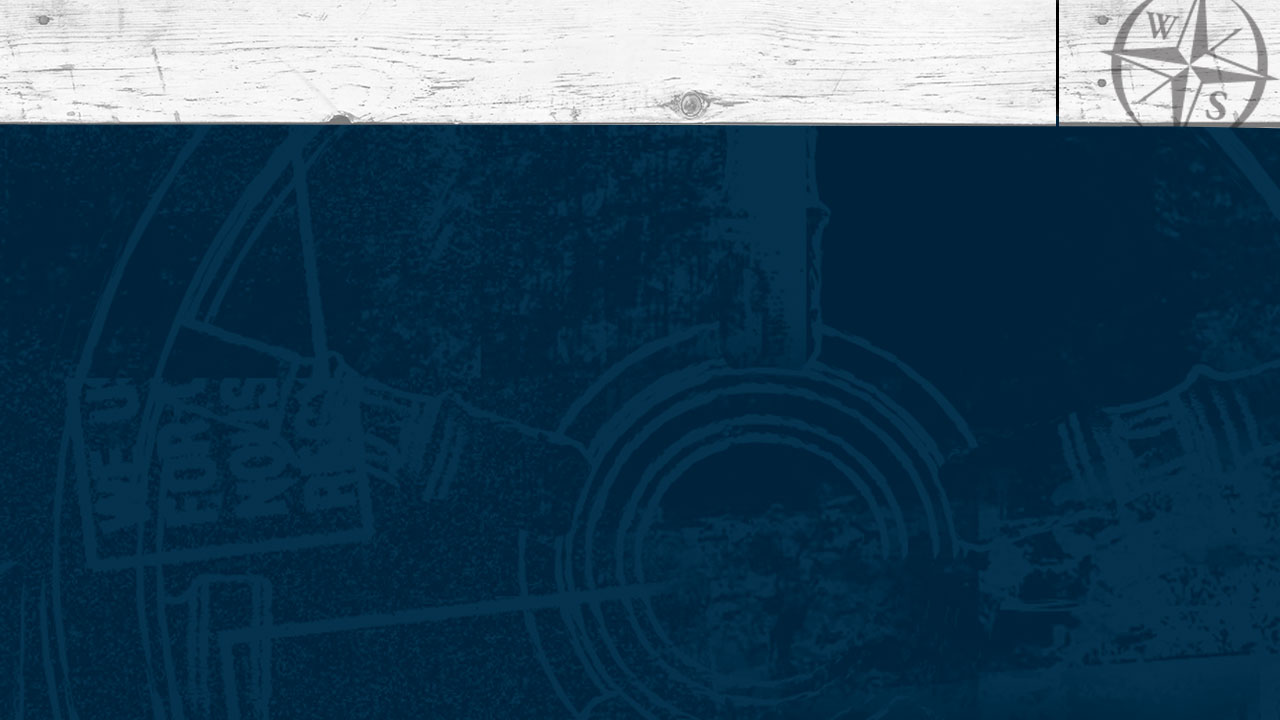 Made in the USA
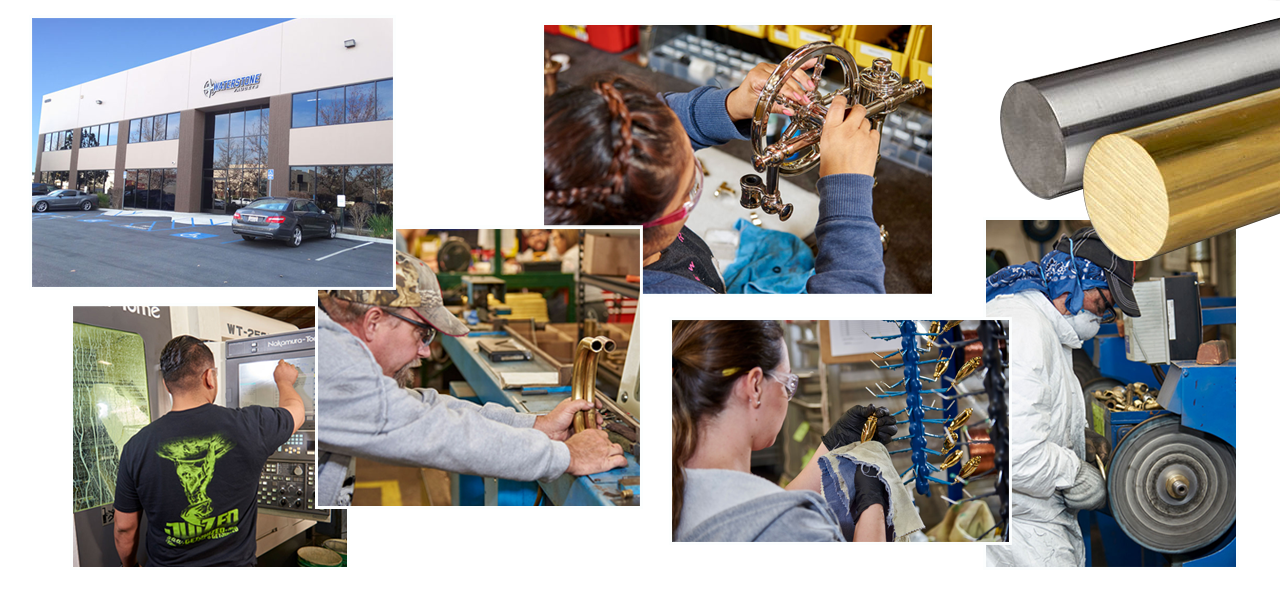 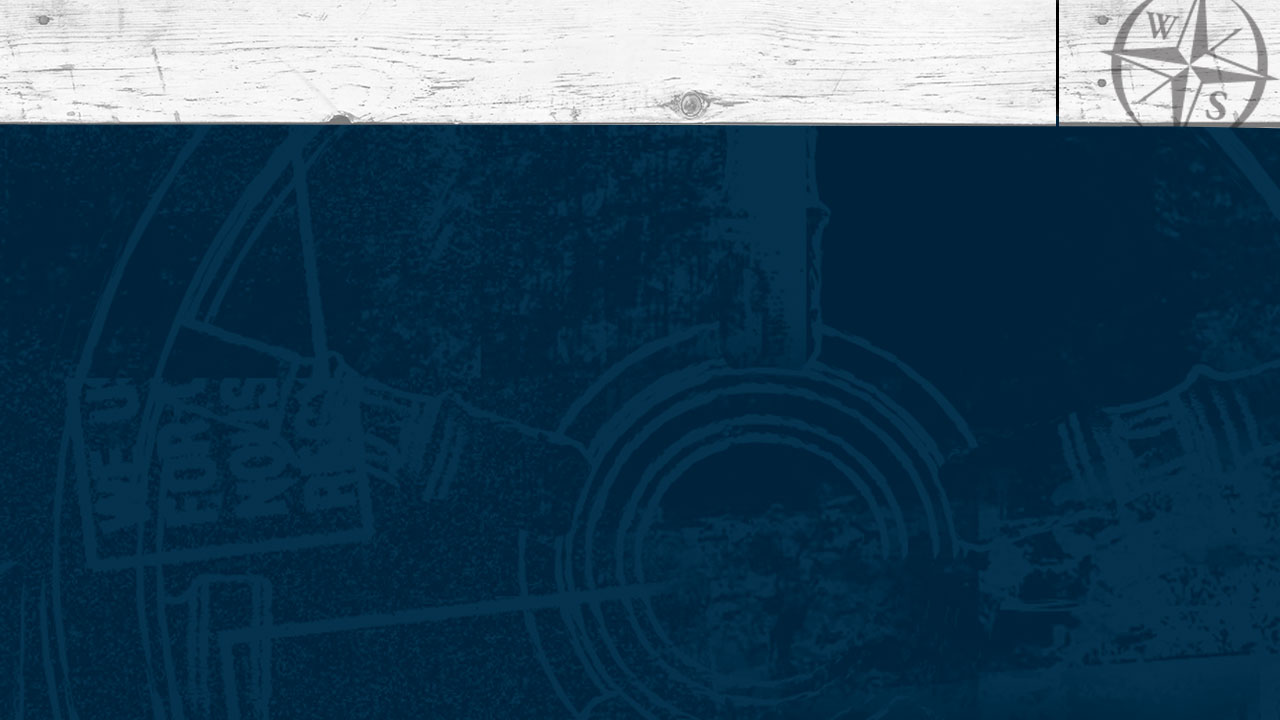 Waterstone Team
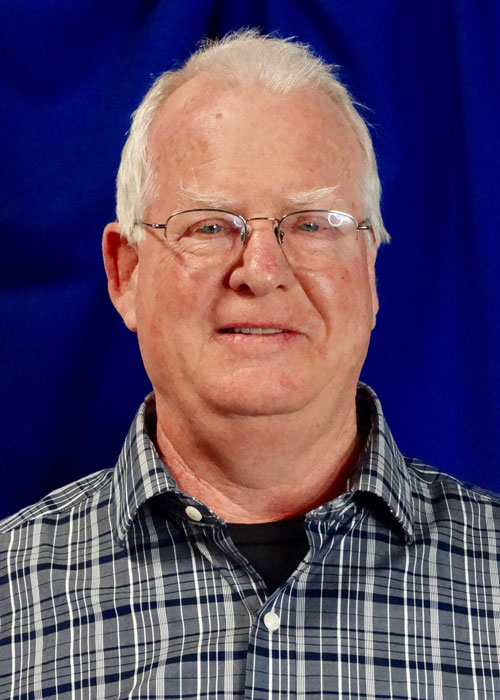 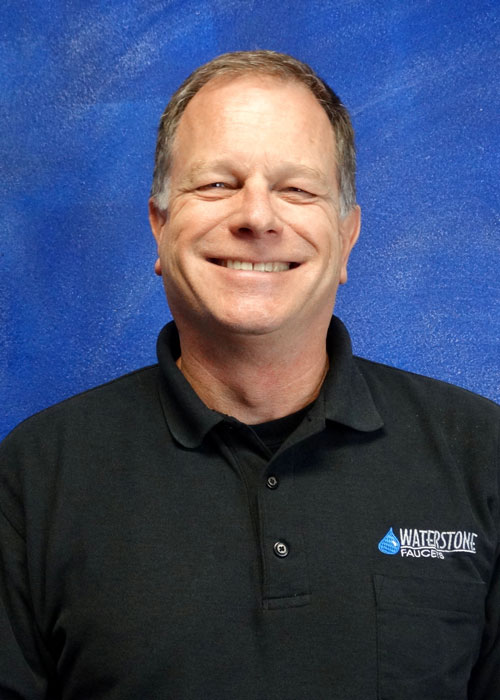 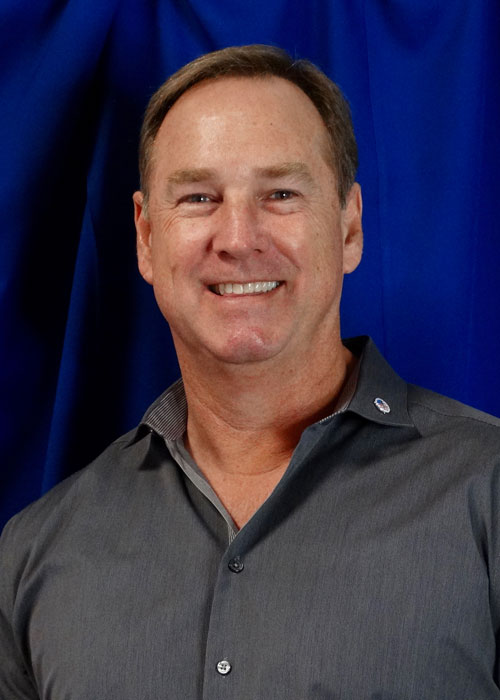 Chris Kuran
President
Steve Kliewer
VP of Manufacturing
Paul Yandell
VP of Operations
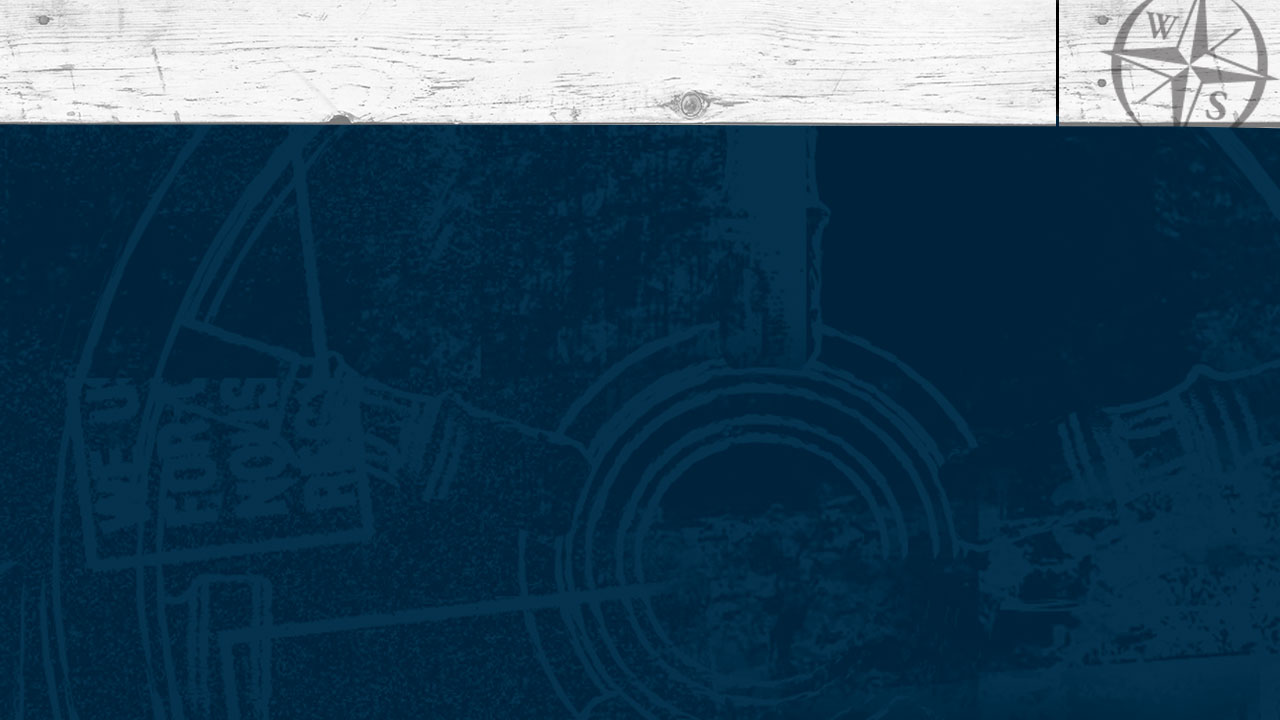 The Family
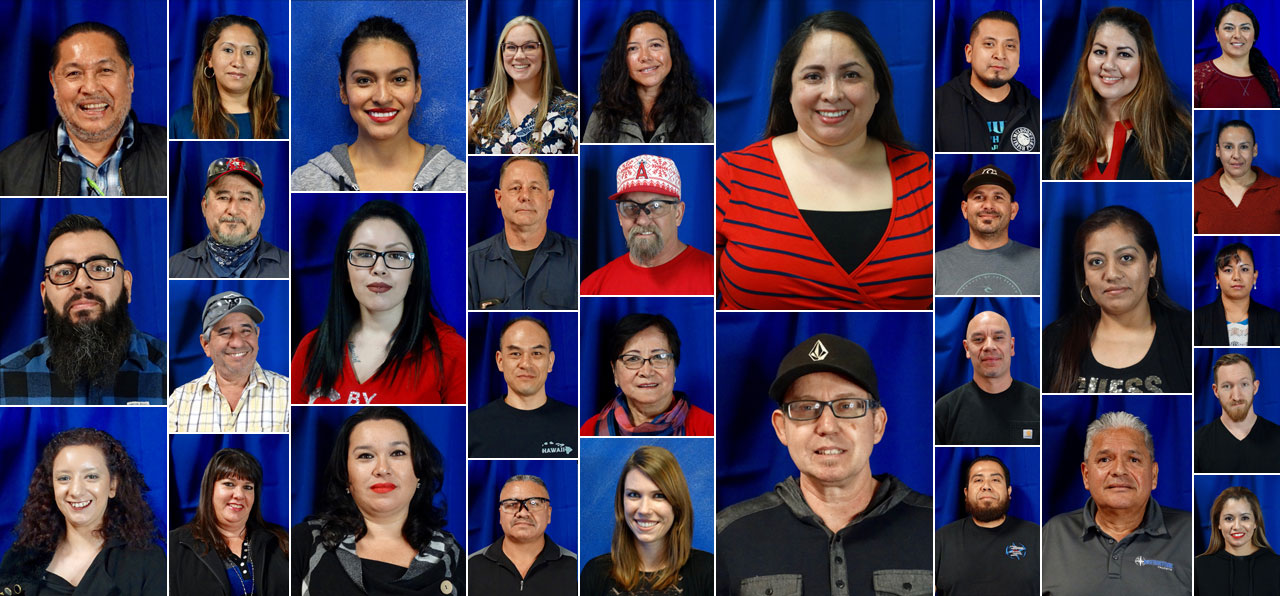 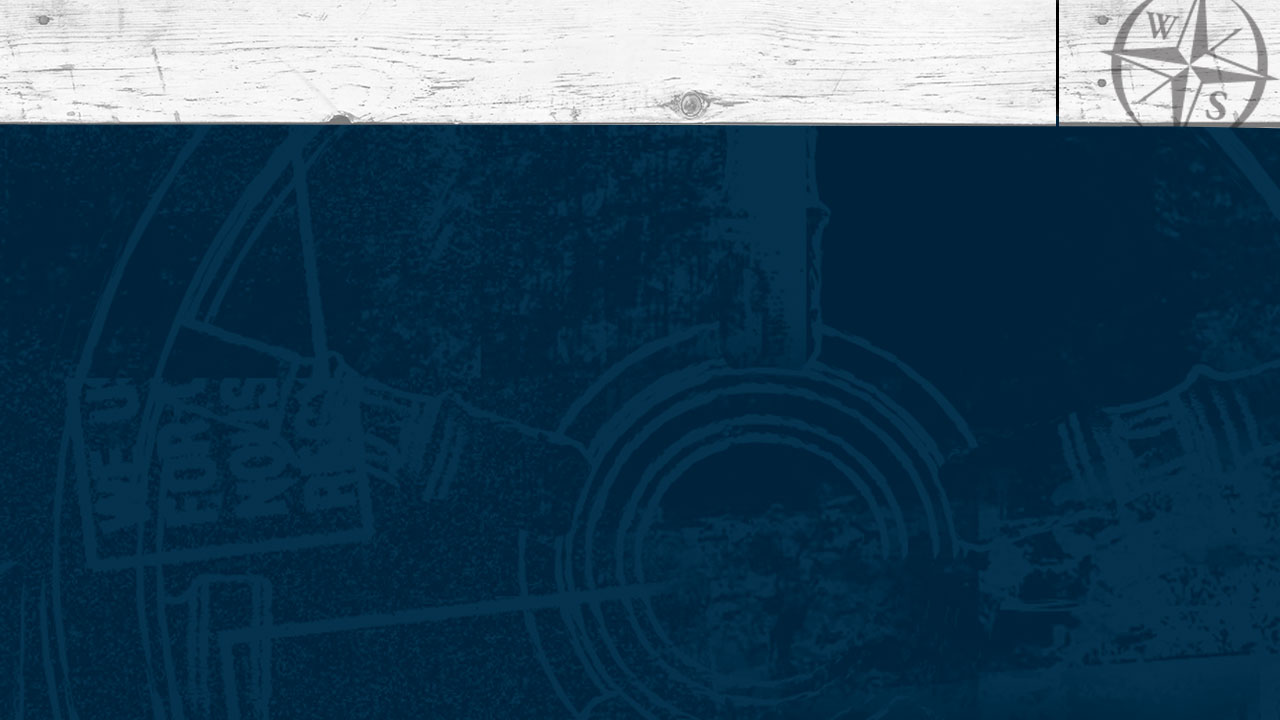 Suites
3 Traditional and 3 Contemporary Faucet Suites
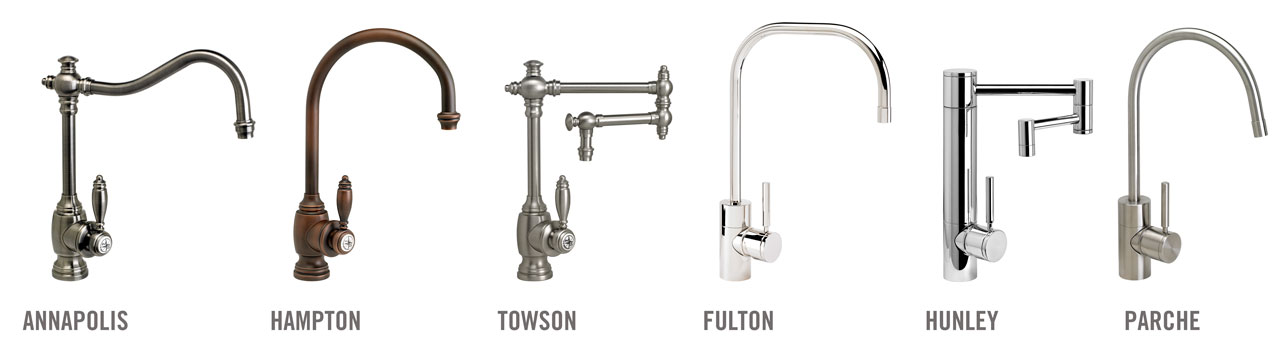 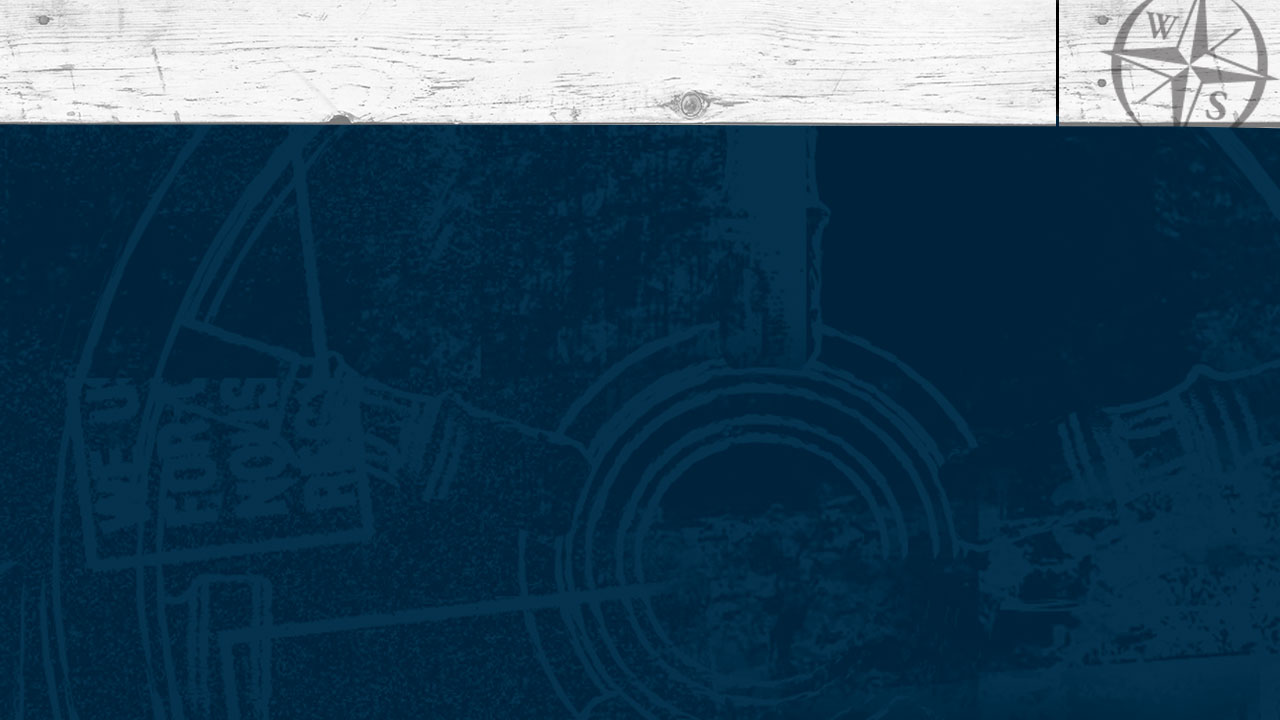 Faucet Suites
Suites Include Up to 10 Pieces
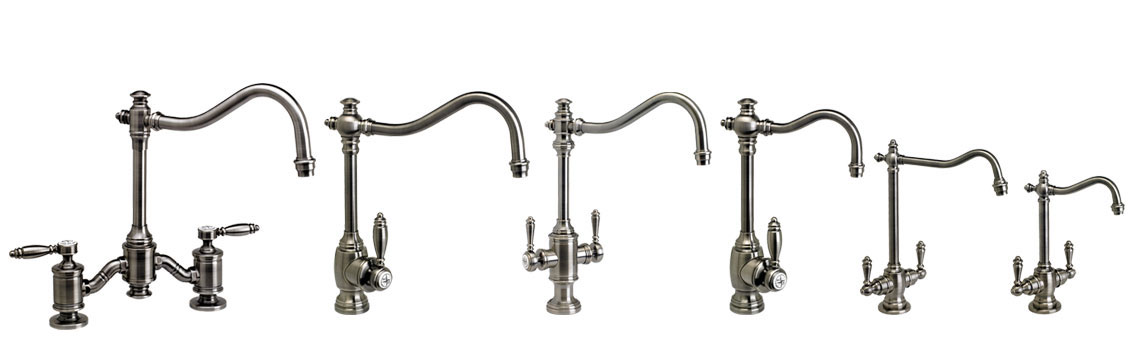 Add matching accessories – Side Spray, Air Switch, Air Gaps, Soap/Lotion Dispensers and Escutcheon Plates.
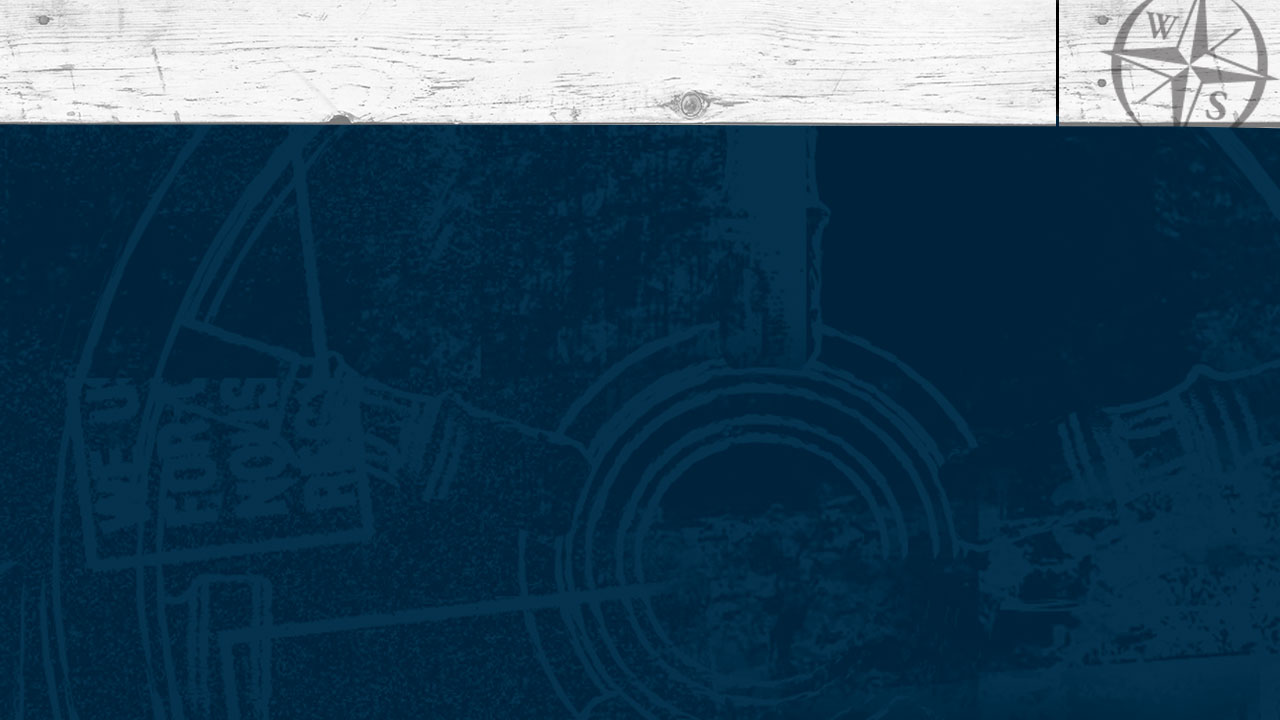 Potfillers
Wall and Counter Mounted
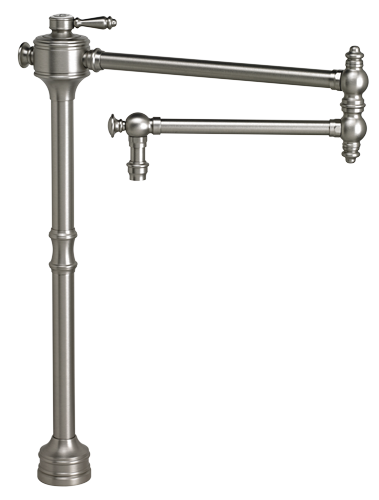 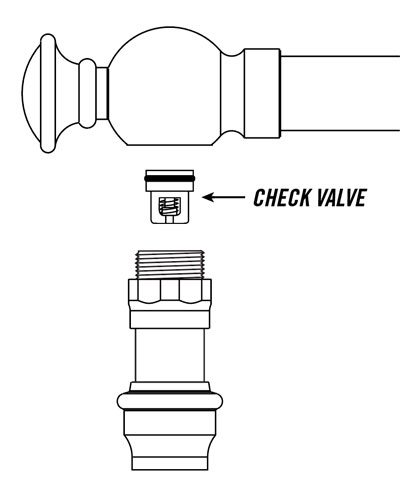 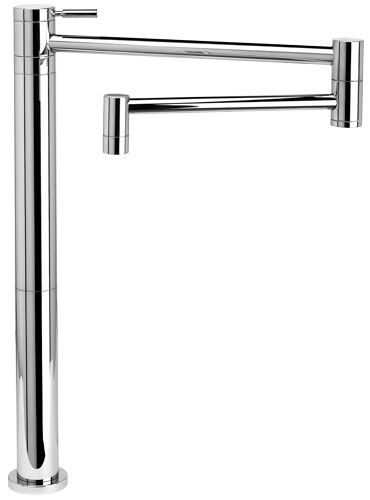 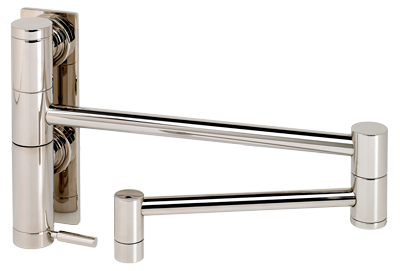 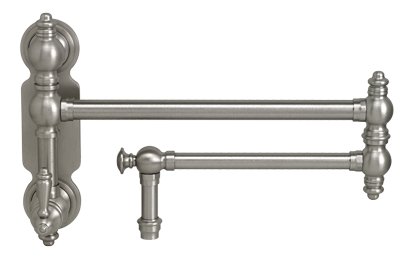 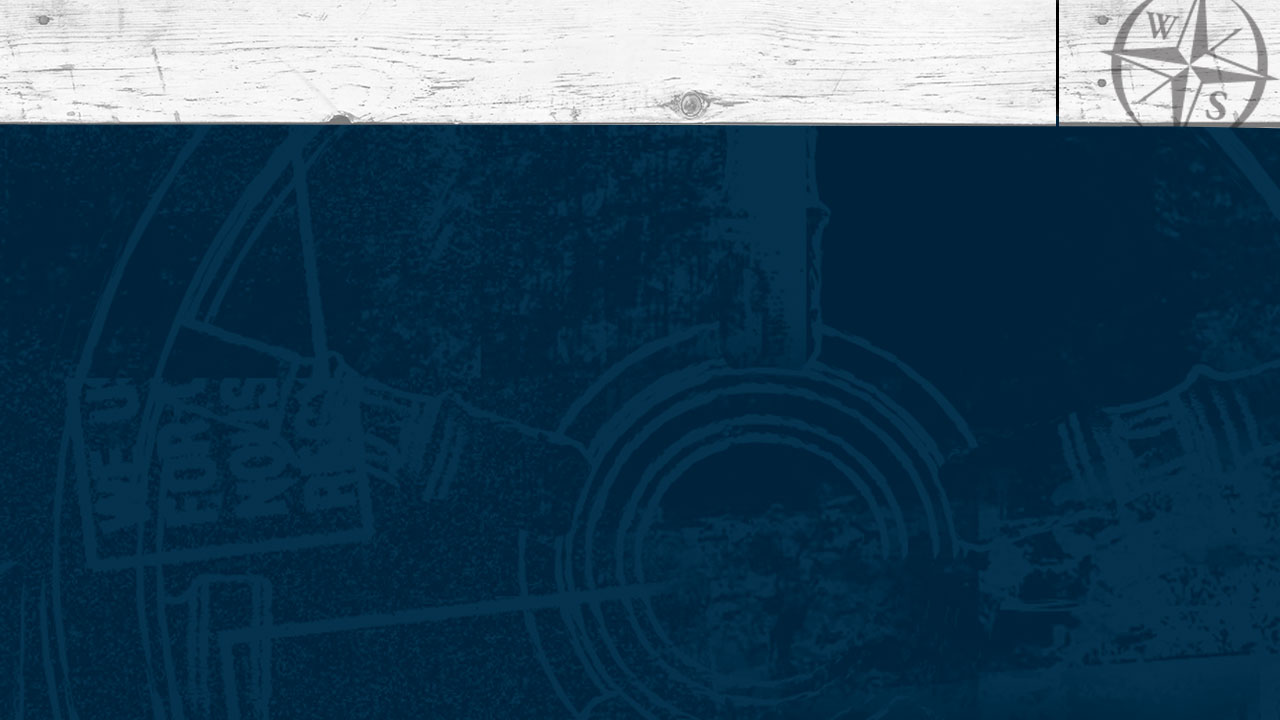 Warranty
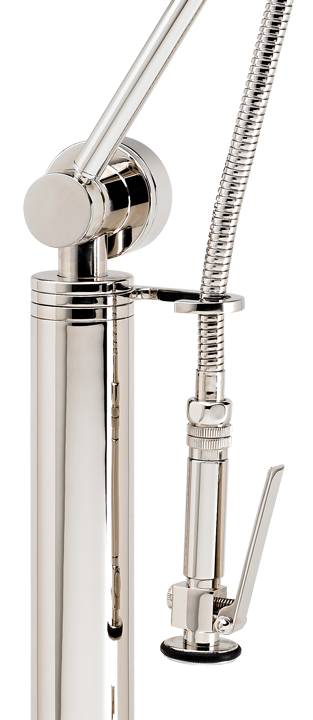 Lifetime Functional Warranty
The Last Faucet You’ll Ever Buy
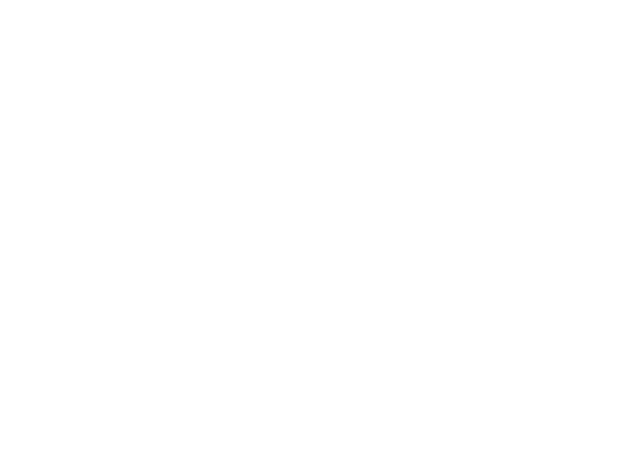 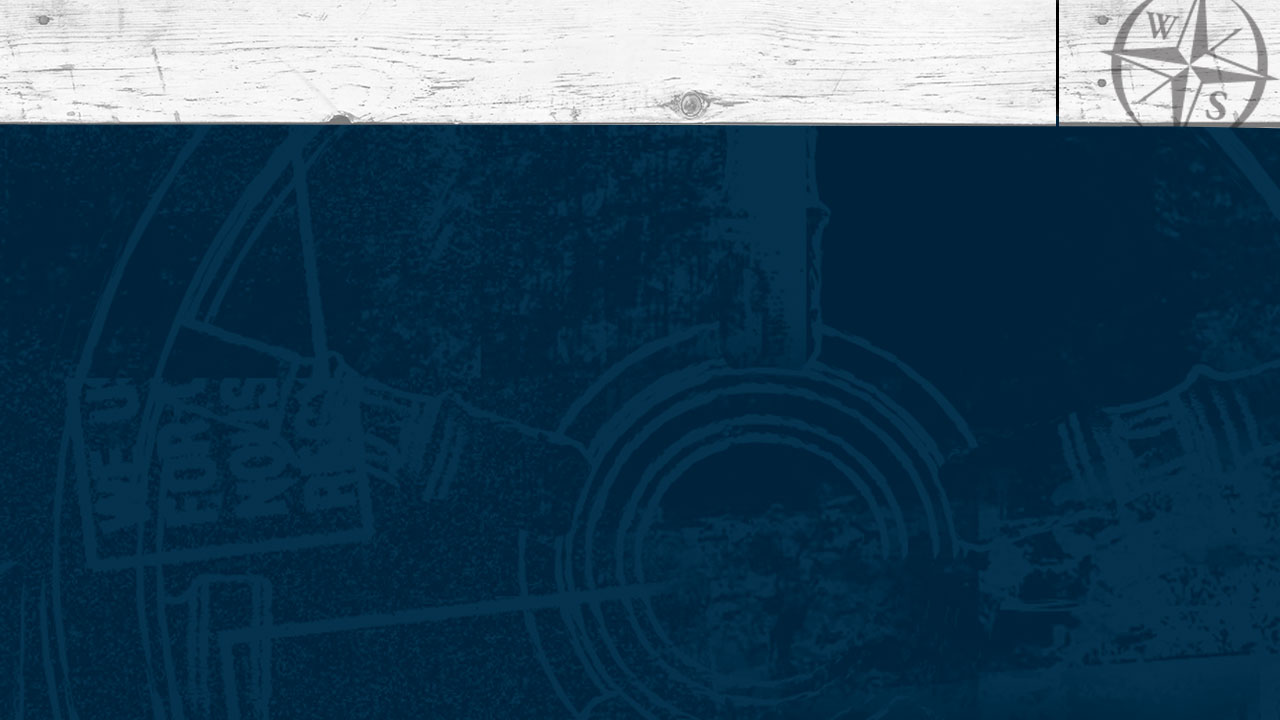 Hot Tank
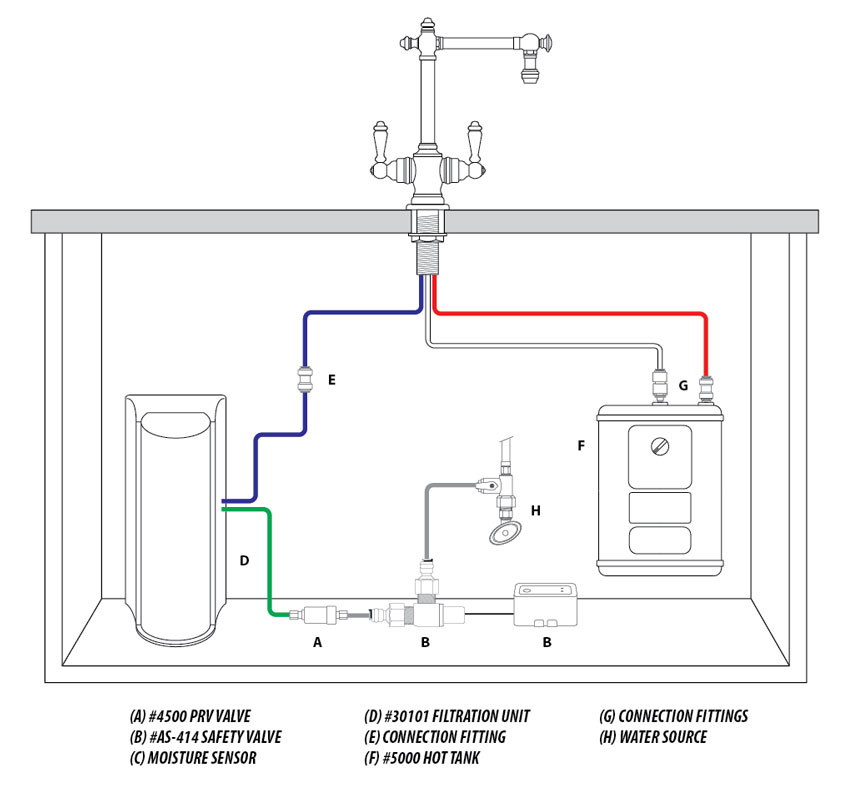 Instant Hot Water
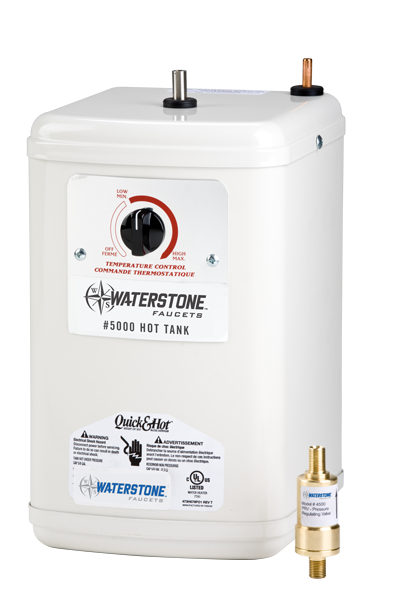 Includes Pressure Regulator Valve
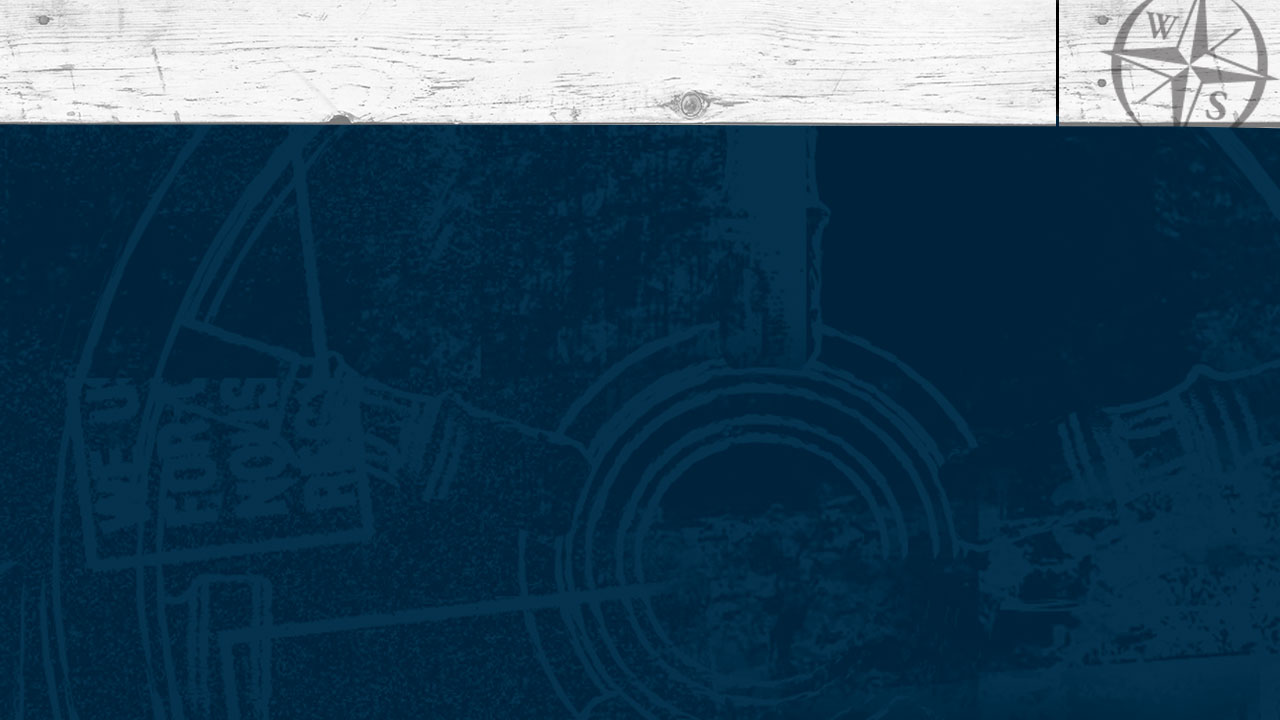 Safety Valve Leak Detector
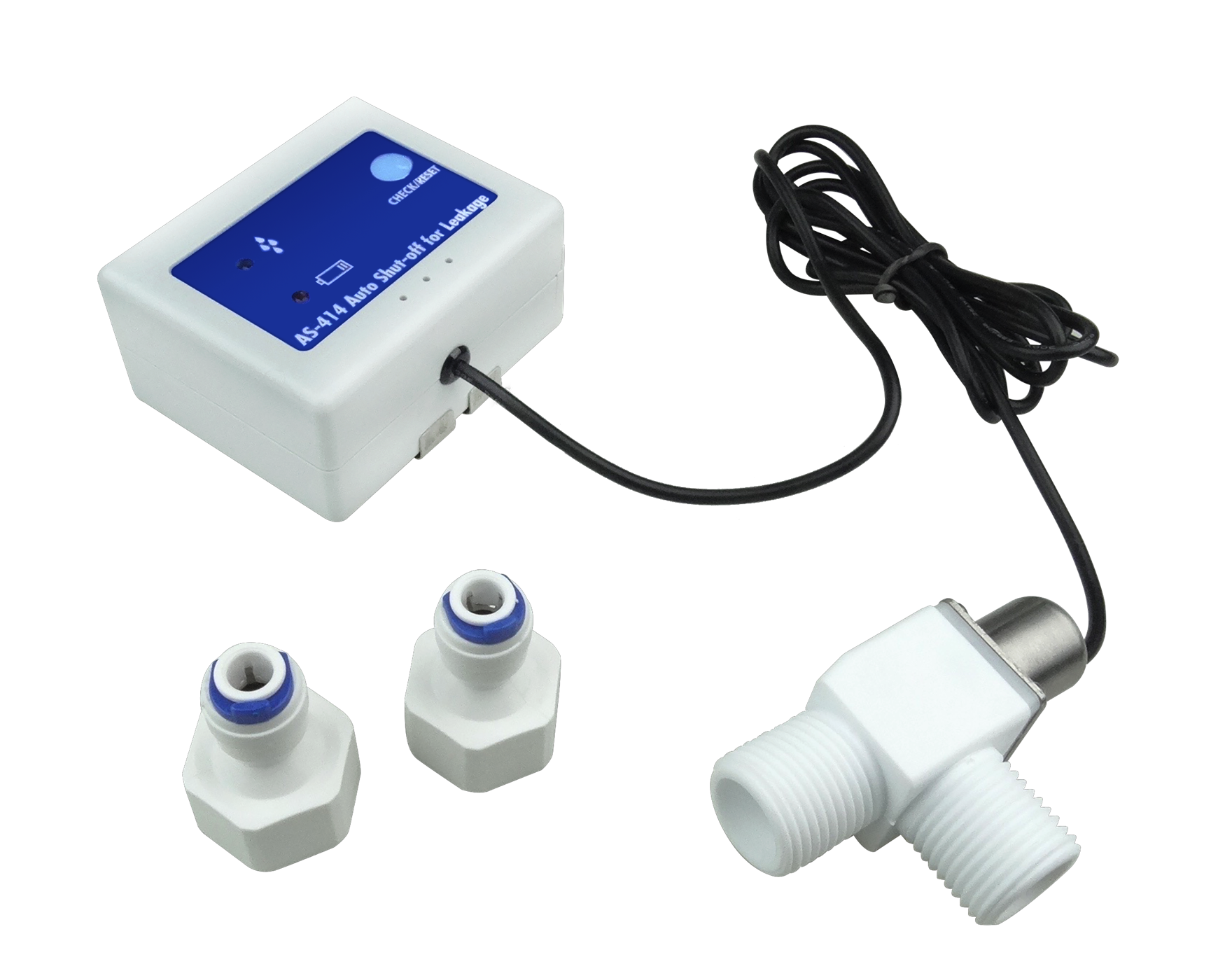 Stop the Flood!
Minimizes water damage. 
Auto shut off when water is detected.
Colored LED indicators and audio alarm.
Use with Waterstone Hot Tank and/or Filtration unit.
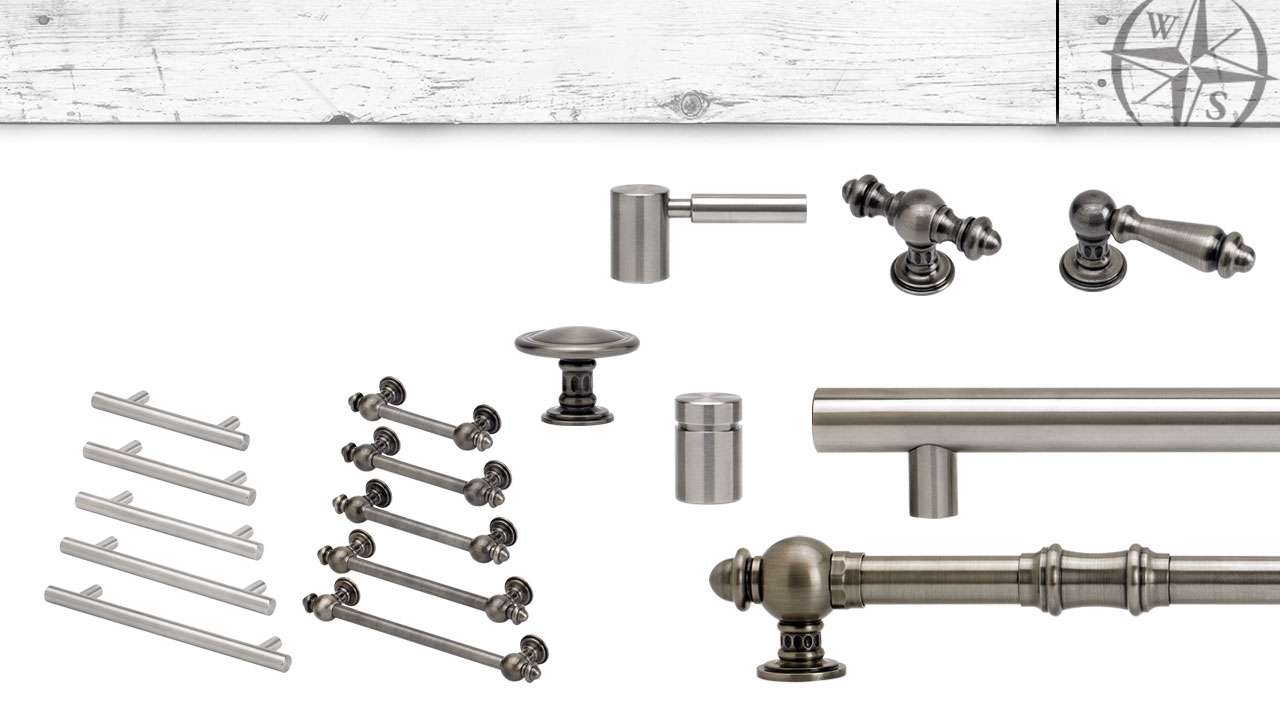 Hardware
Cabinet Knobs 
Cabinet Pulls 
Appliance Pulls
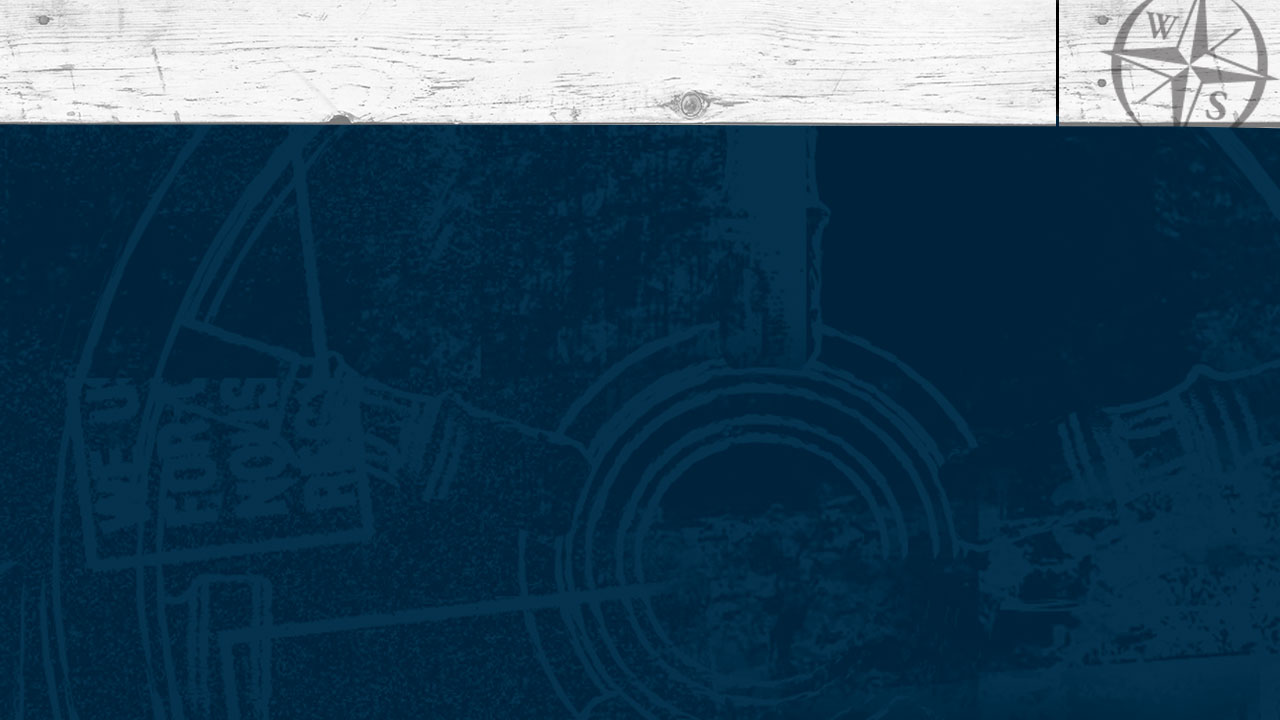 Traditional PLP Pulldown Faucets
Extended Reach, Standard Reach & Prep Size
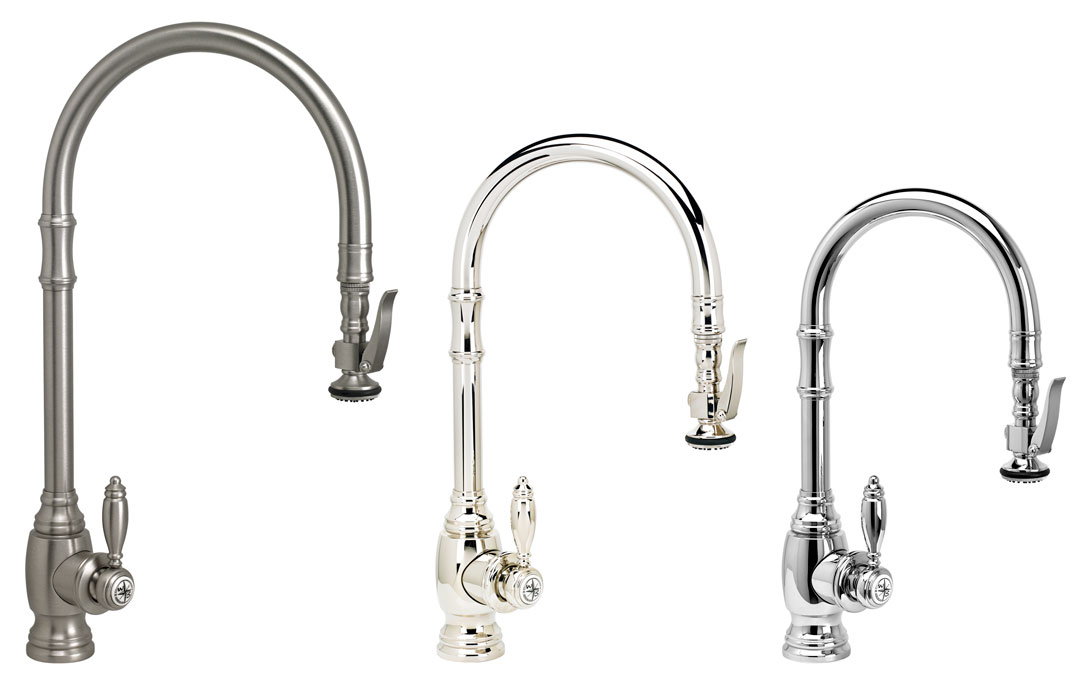 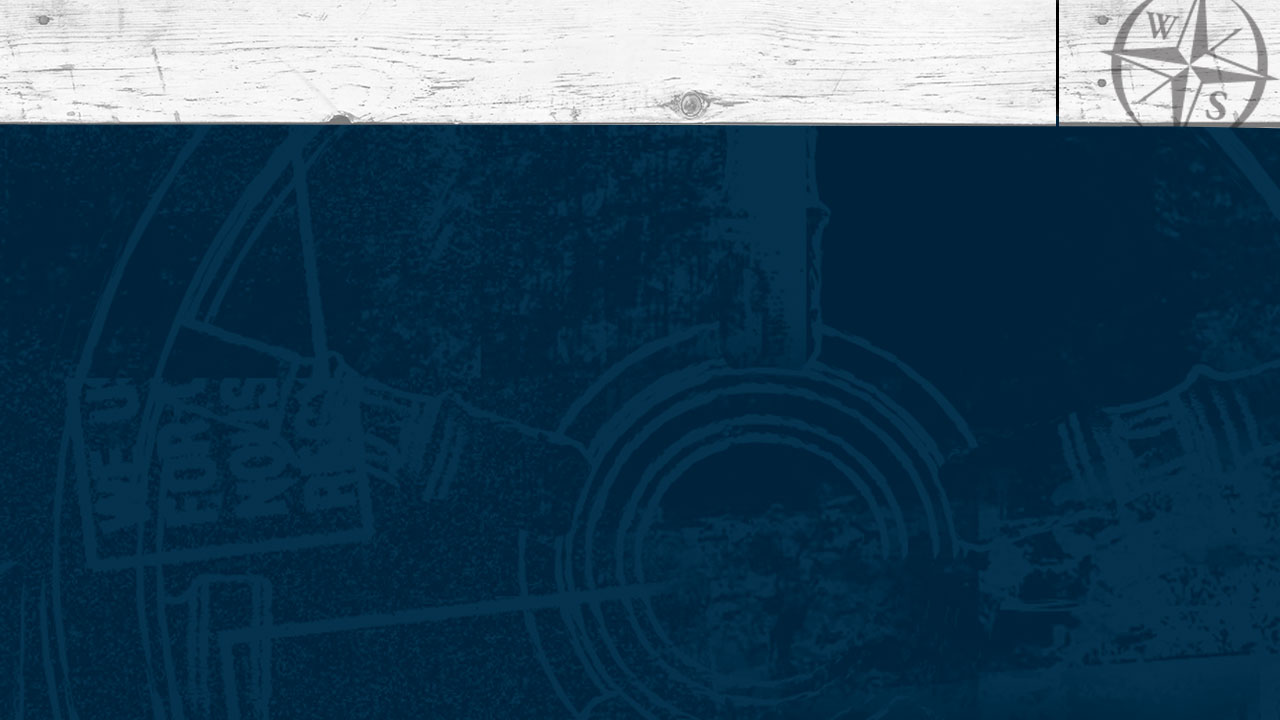 Contemporary PLP Pulldown Faucets
Extended Reach, Standard Reach & Prep Sizes
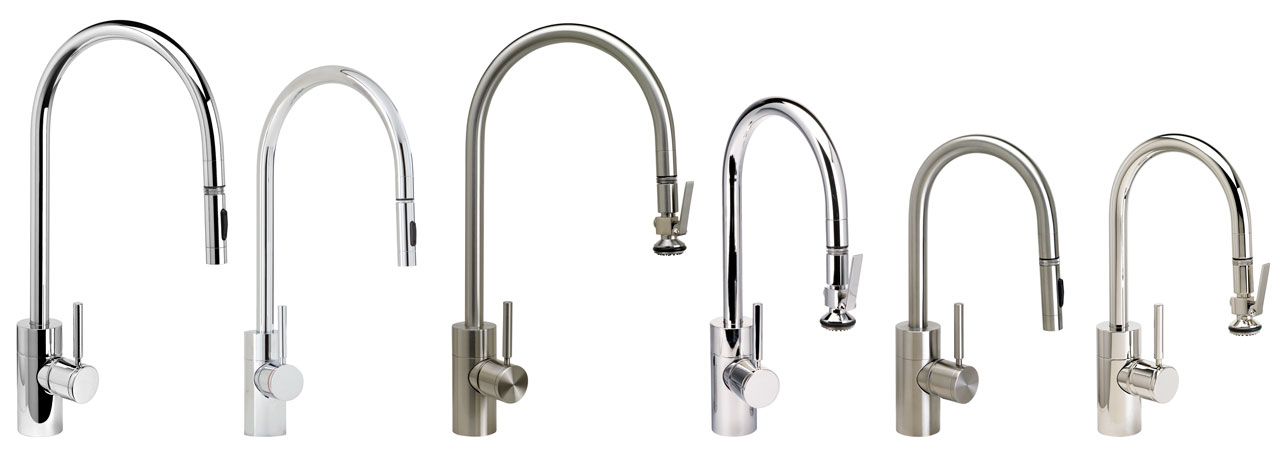 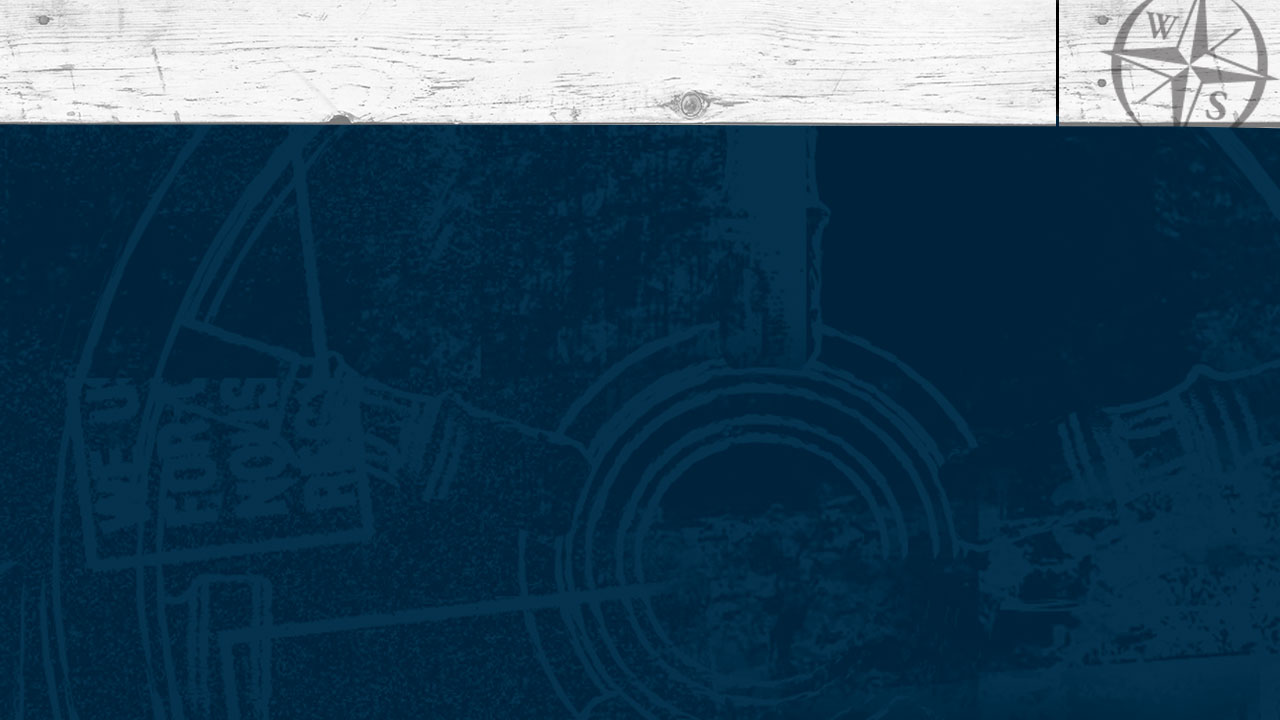 The Wheel Pulldown Faucet
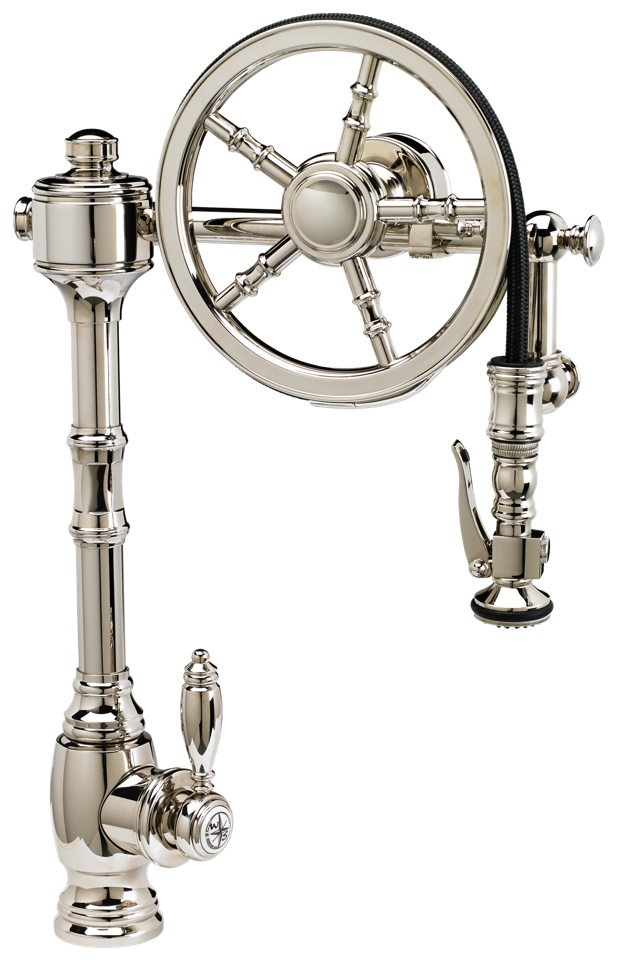 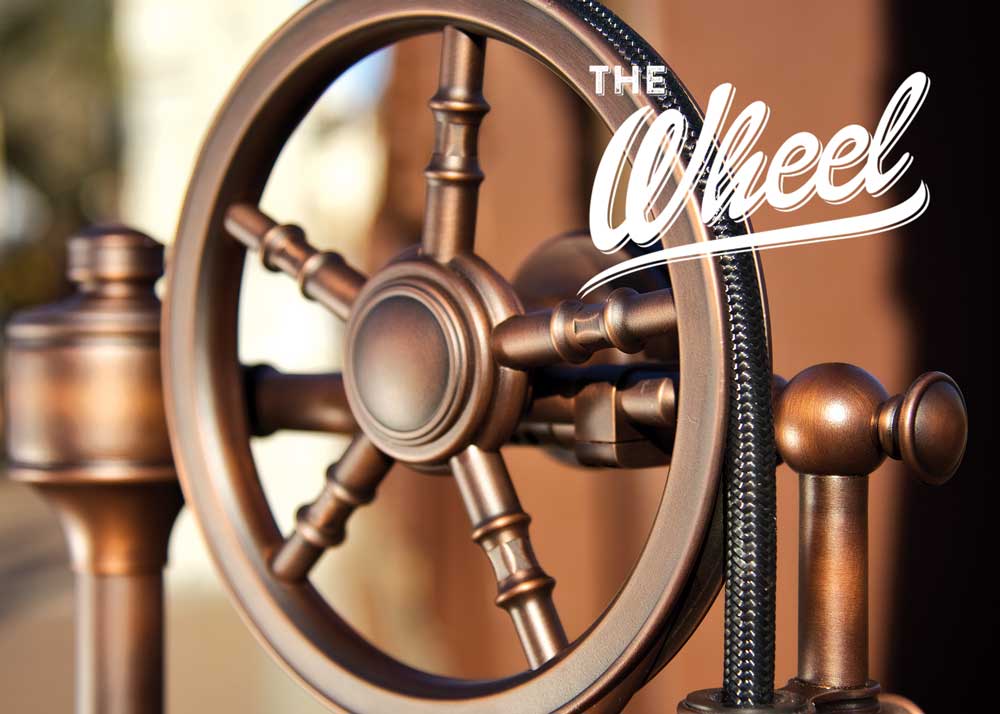 You CAN re-invent the wheel!
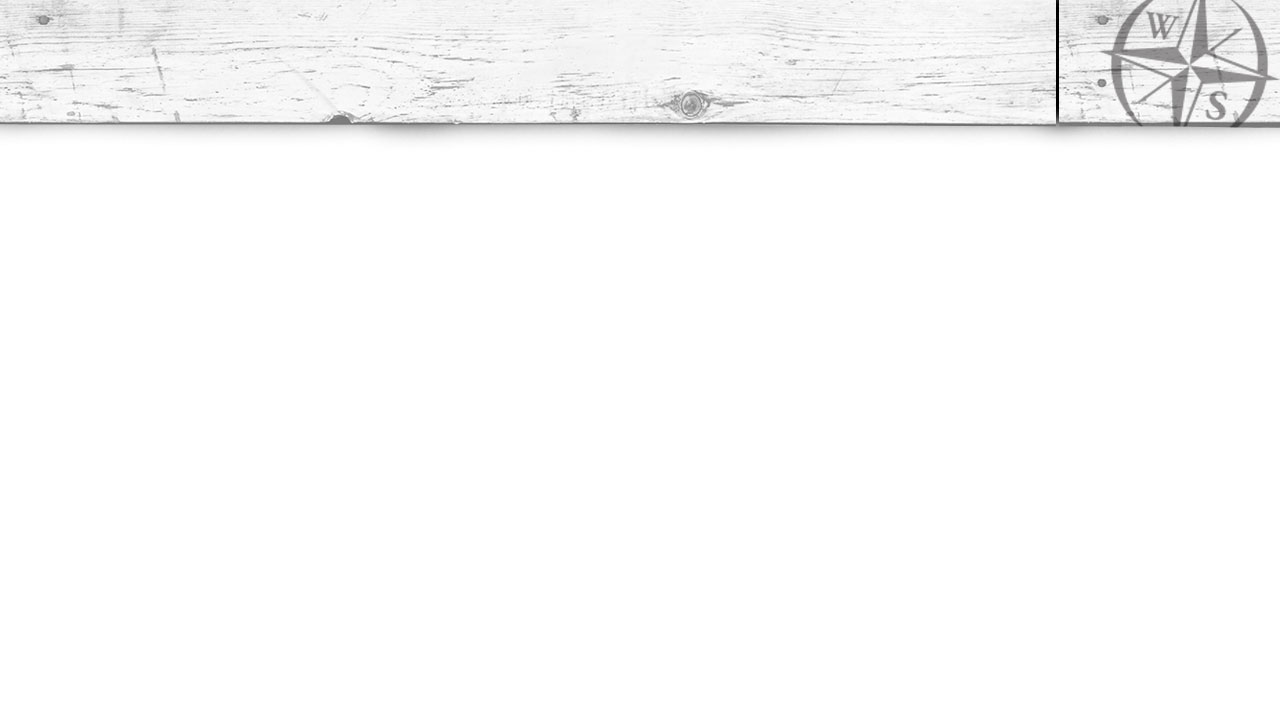 Finishes
30 Finishes + Solid Stainless Steel
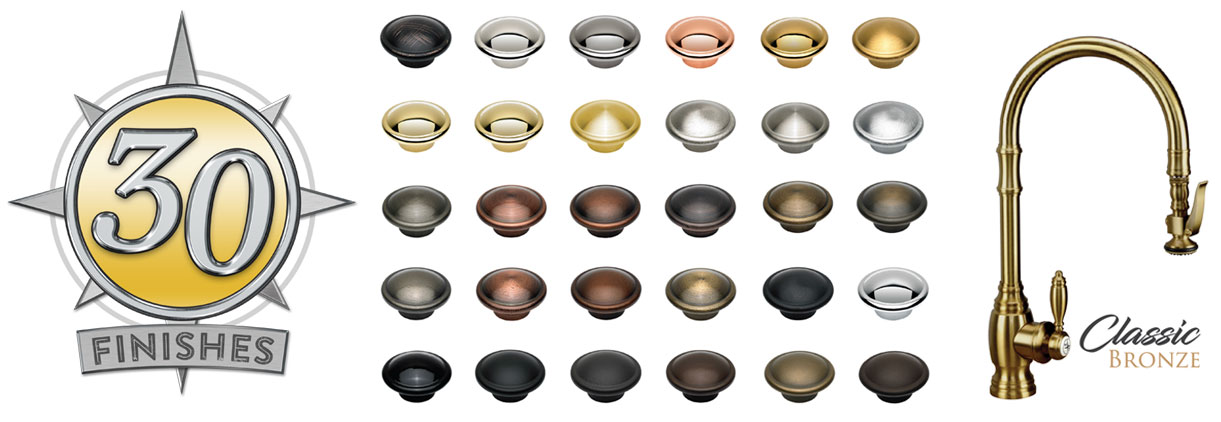 New for 2018!
Classic Bronze
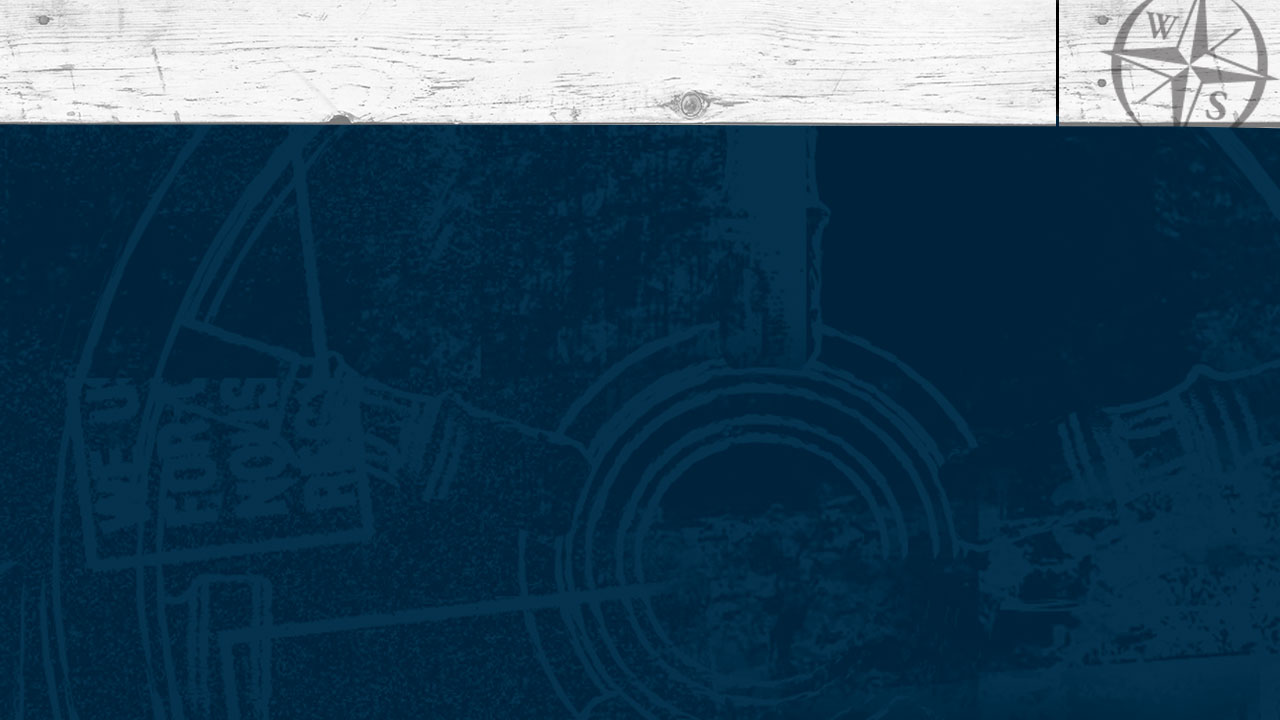 Handle Options
Adjust Faucet Handle to Clear Backsplash
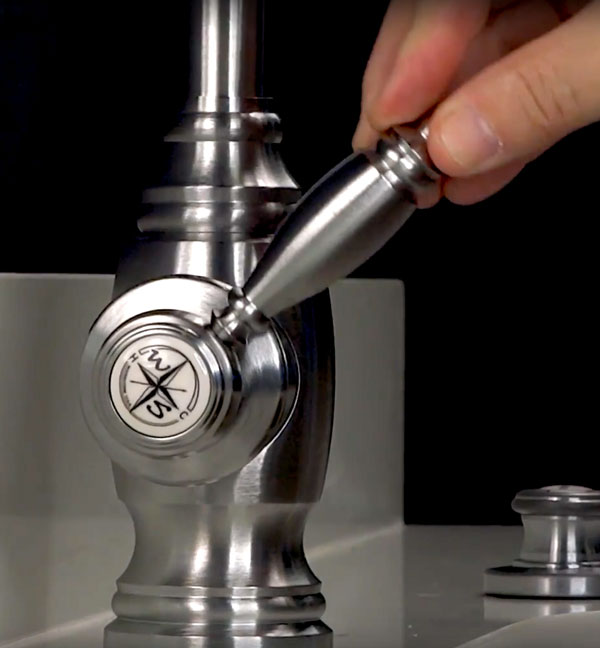 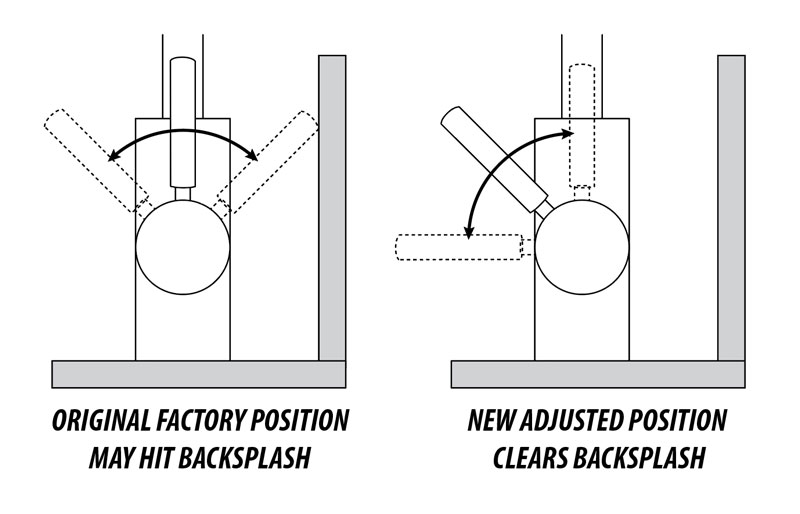 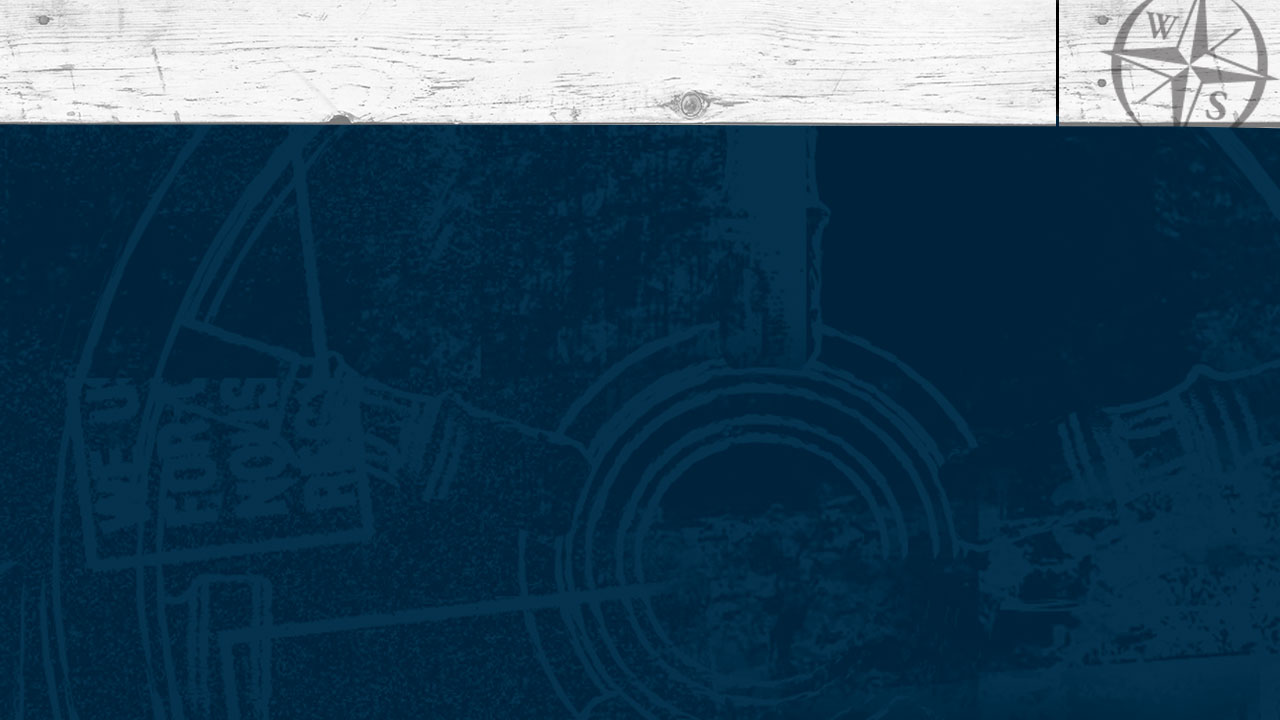 Side Sprays
Traditional and Contemporary Styles
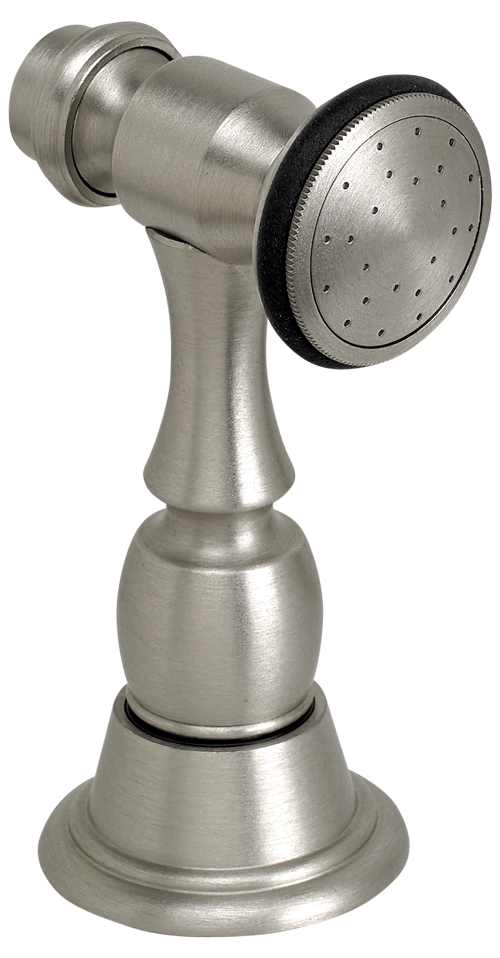 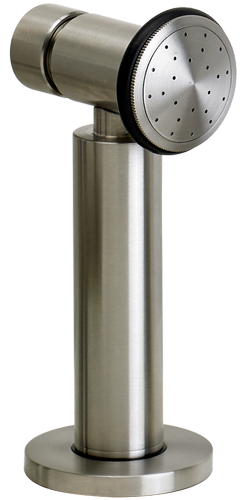 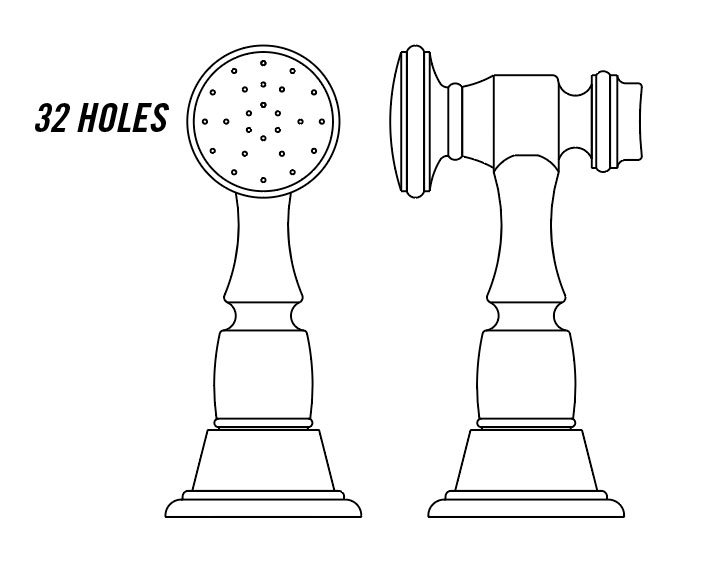 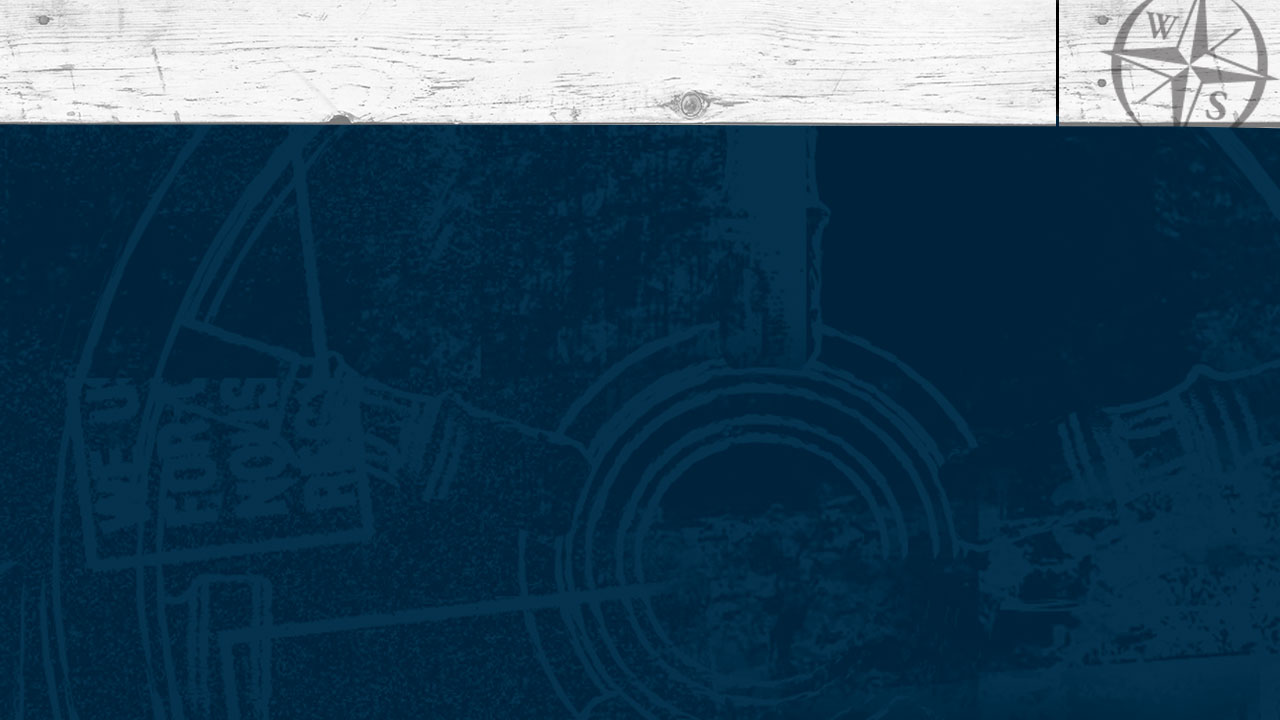 Decorative Buttons
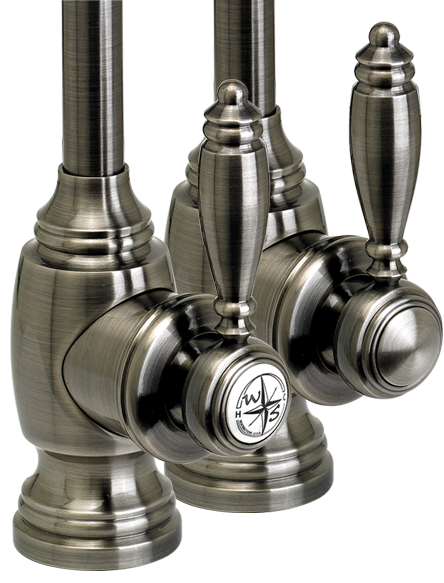 Choice of decorative buttons included with traditional faucets and accessories.
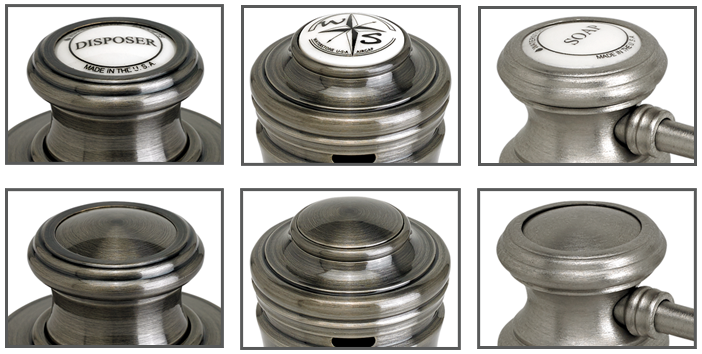 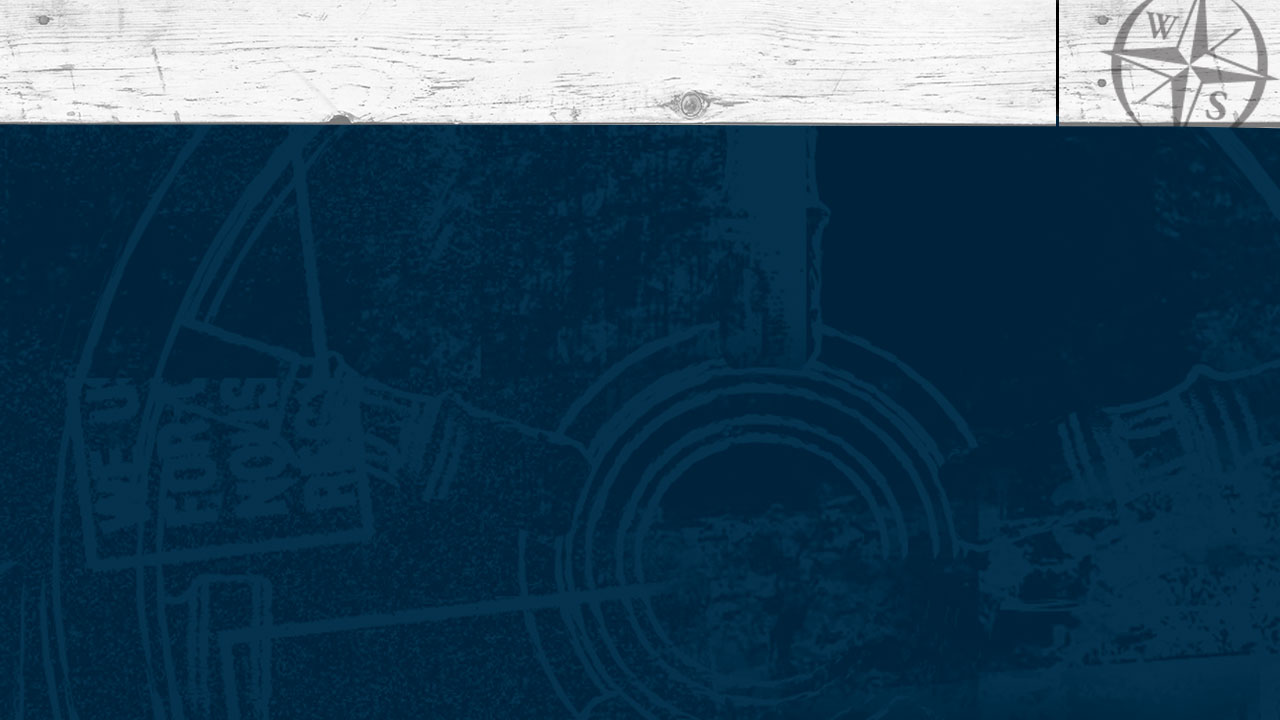 Soap/Lotion Dispensers
2 Traditional and 1 Contemporary Styles
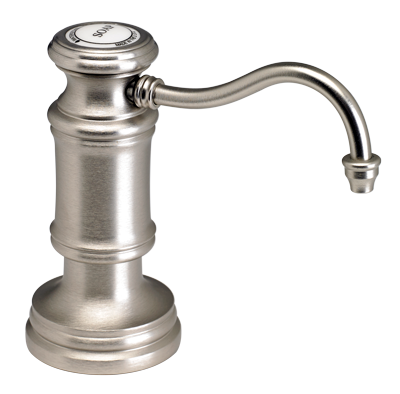 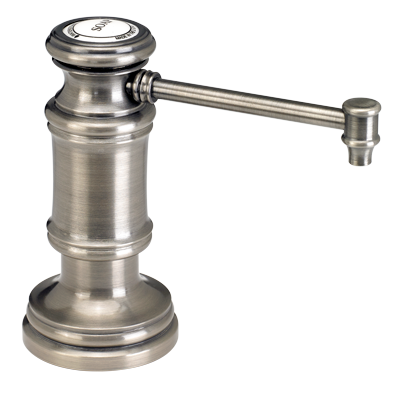 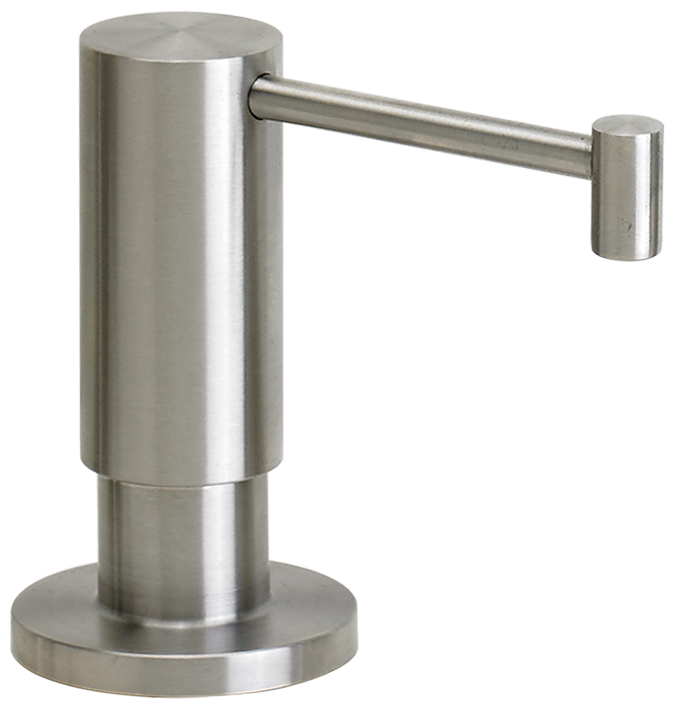 Made with Anti-Wick Spouts
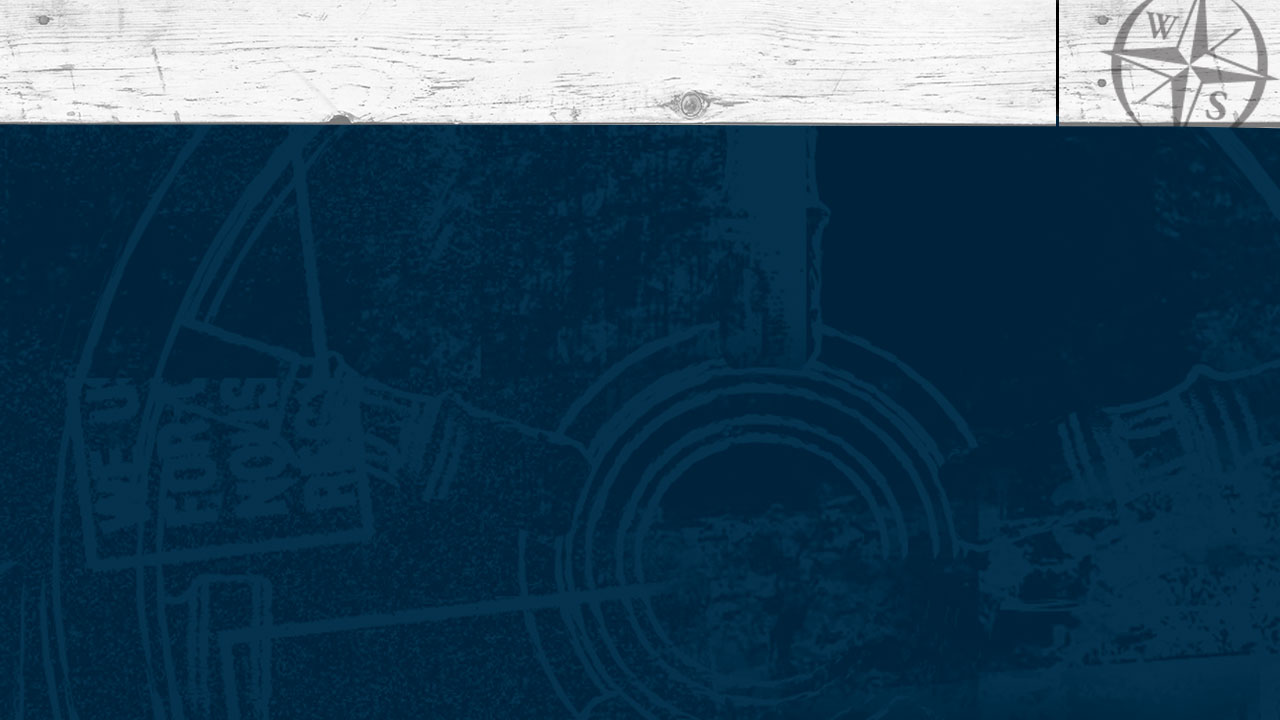 Waterstone Stock Inventory
Ships in 1 Business Day
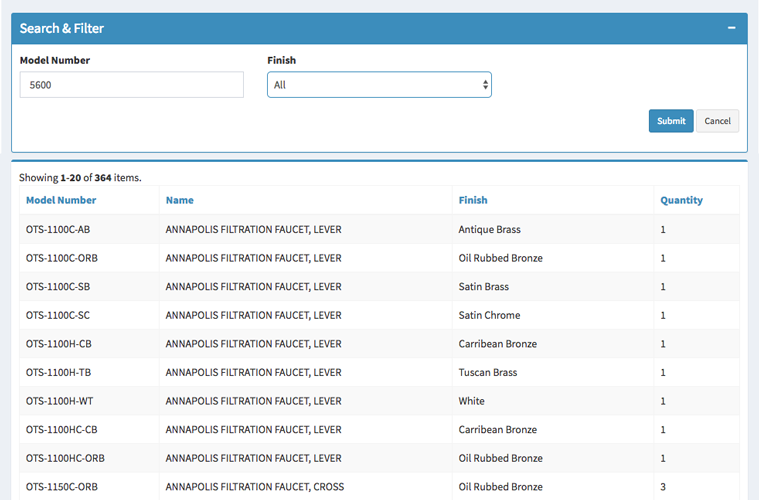 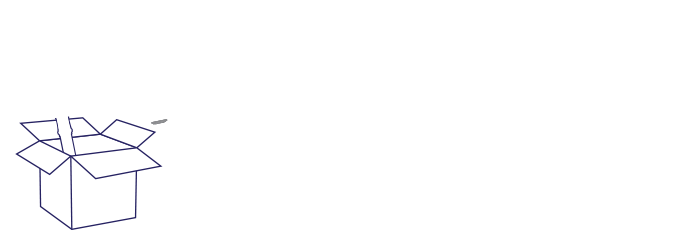 Search waterstoneco.com to see daily inventory.
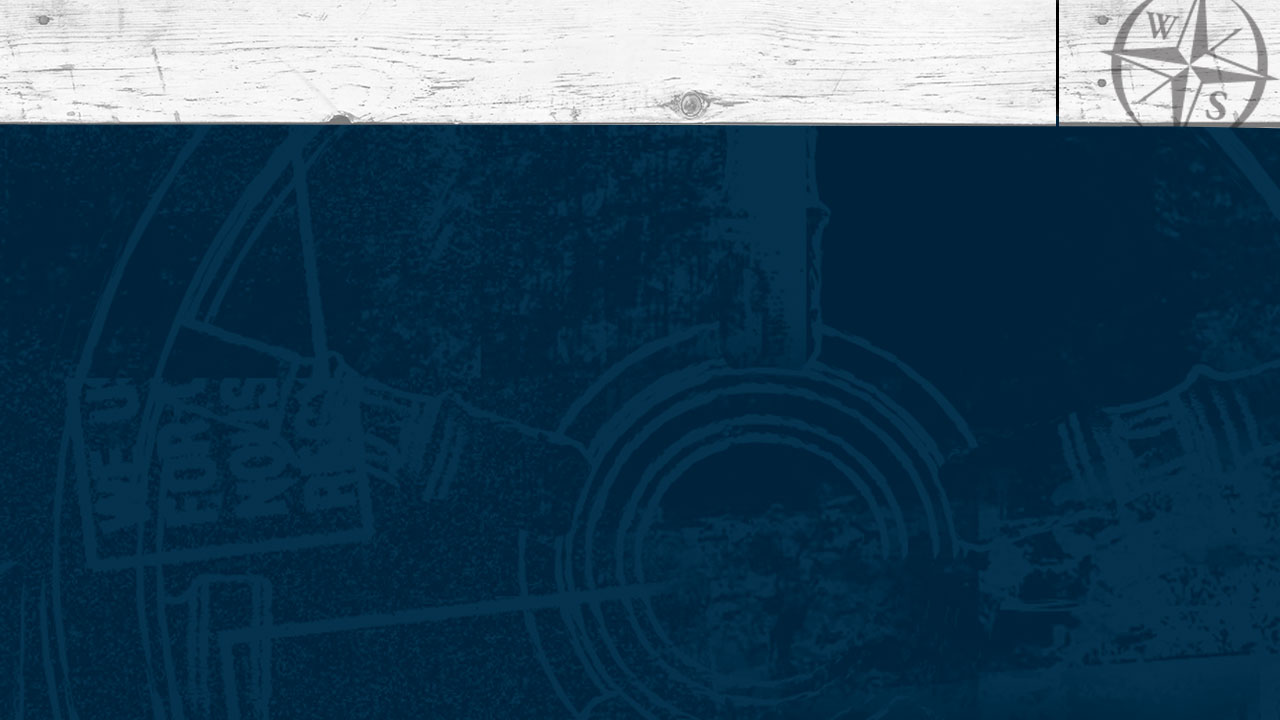 New Finish
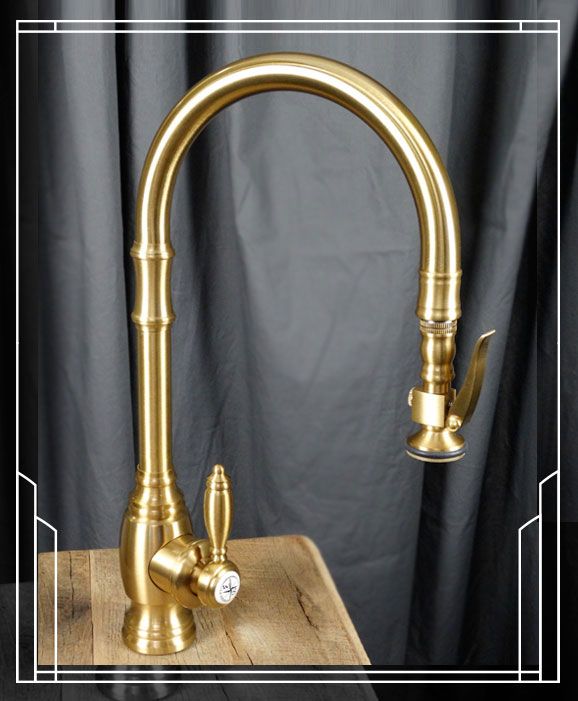 2018 - Introducing the 30th Finish to Our Product Line.
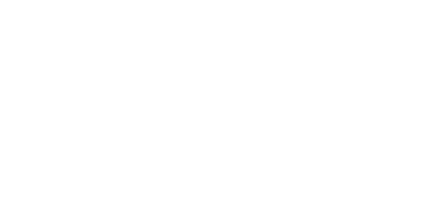 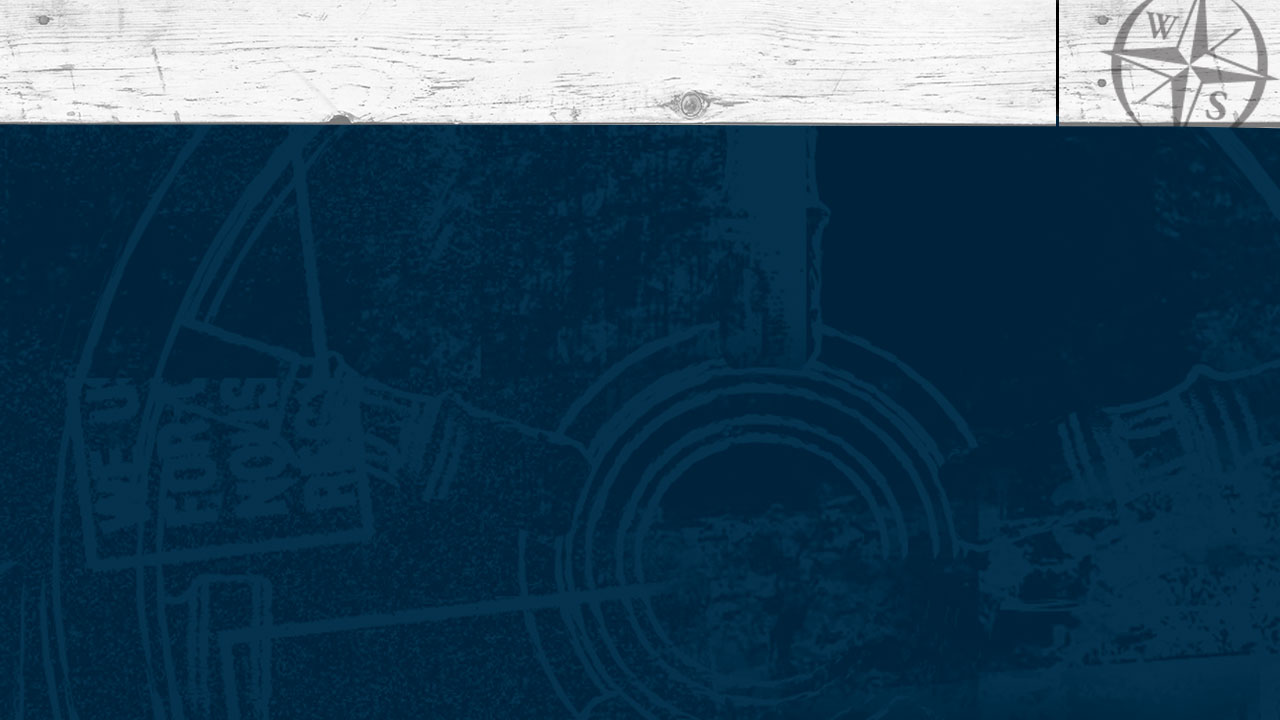 New Stainless Steel
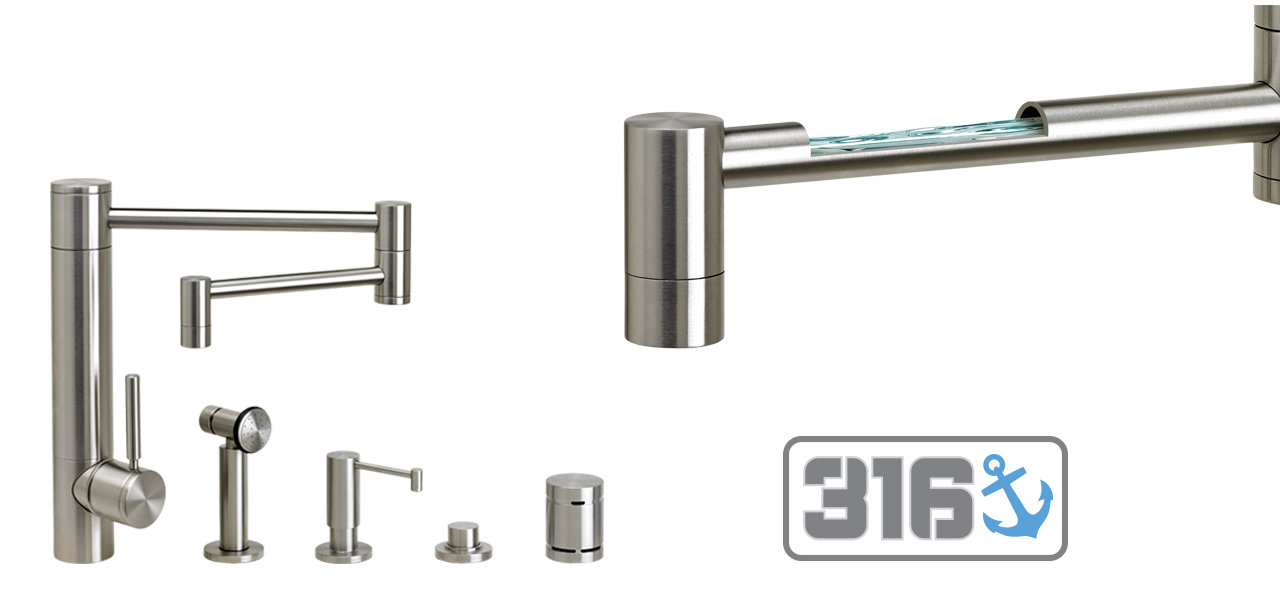 316 Marine Grade Stainless Steel
Maximum resistance to corrosion, pitting and staining from sitting water or soap.
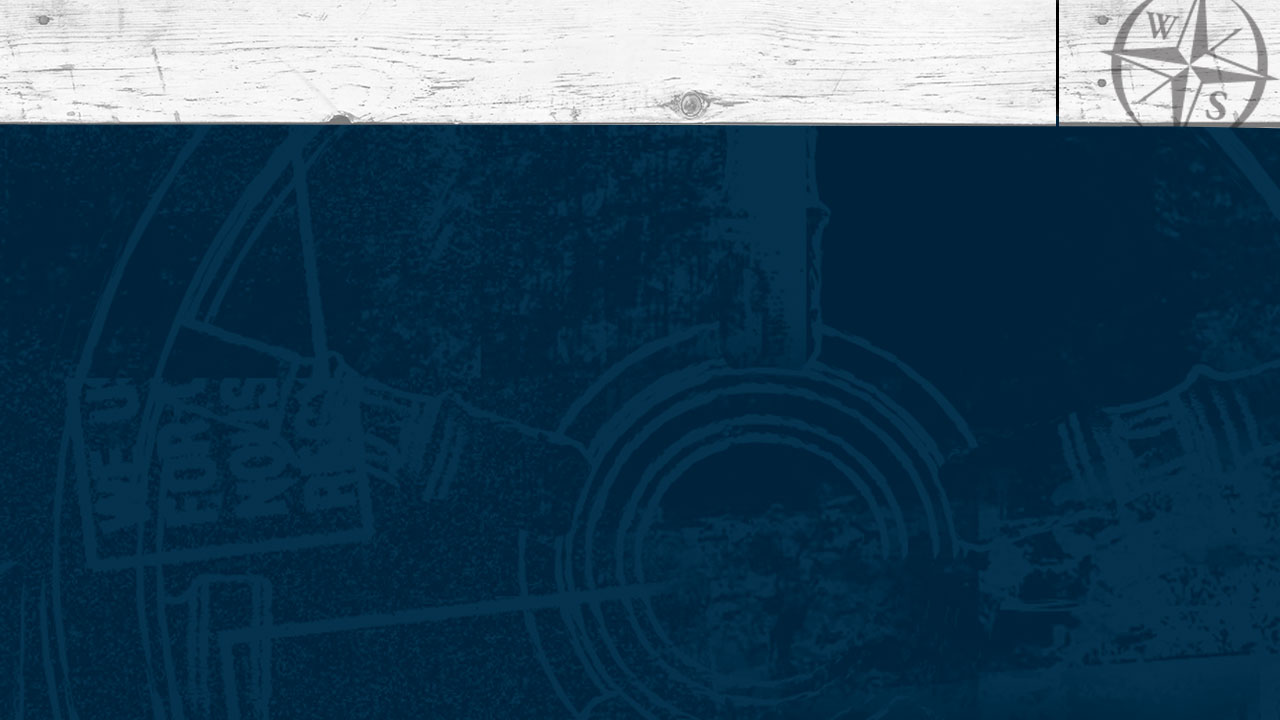 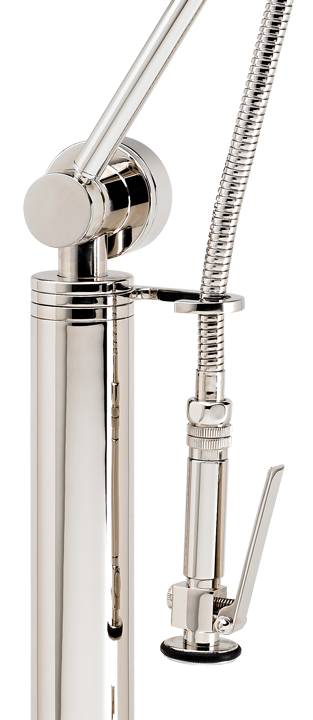 Thank You!
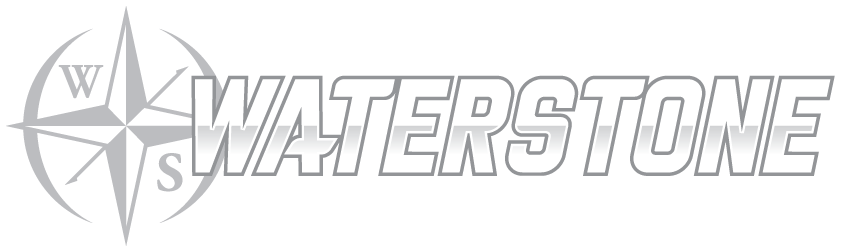 www.waterstoneco.com